Hyperglycemia/DM in IPDThyroid disease
16-05-2023
Diagnosis DKA/HHS
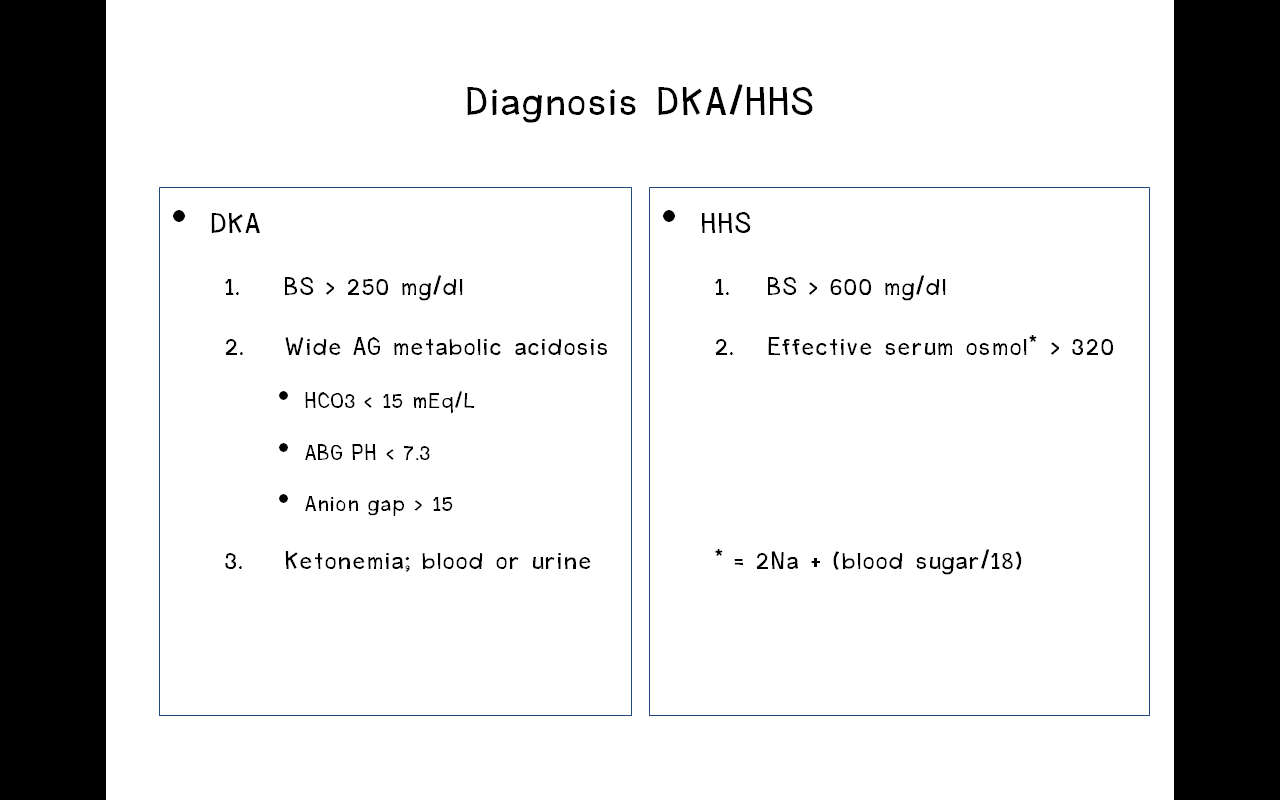 DKA
BS > 250 mg/dl
Wide AG metabolic acidosis
HCO3 < 15 mEq/L
ABG PH < 7.3
Anion gap > 15
Ketonemia; blood or urine
HHS
BS > 600 mg/dl
Effective serum osmol* > 320



* = 2Na + (blood sugar/18)
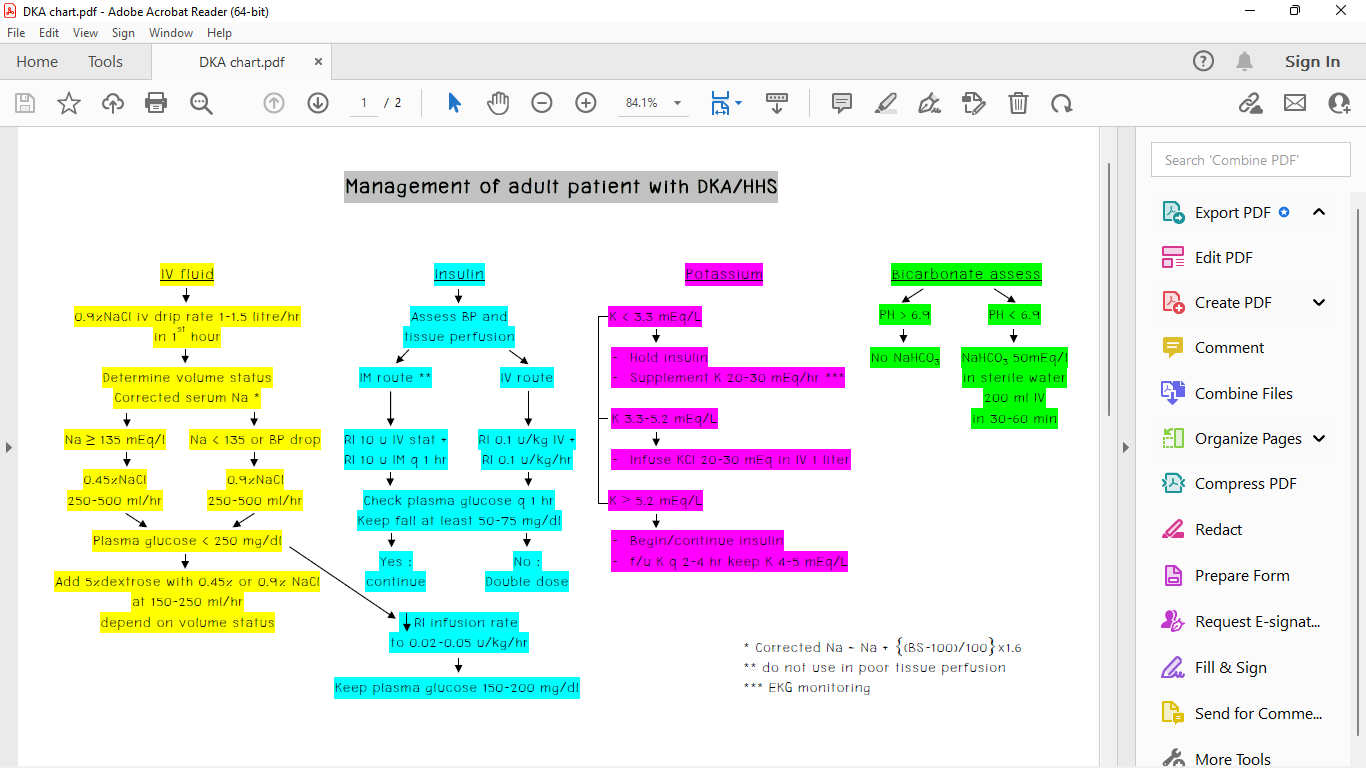 โดยทั่วไปภาวะ DKA มีภาวะขาดน้ำ ~ 100 มล./กก.
และภาวะ HHS มีภาวะขาดน้ำ ~ 100-200 มล./กก.

เช่น ผู้ป่วย น้ำหนัก 60 กก. จะขาดน้ำ 6-12 ลิตร!!
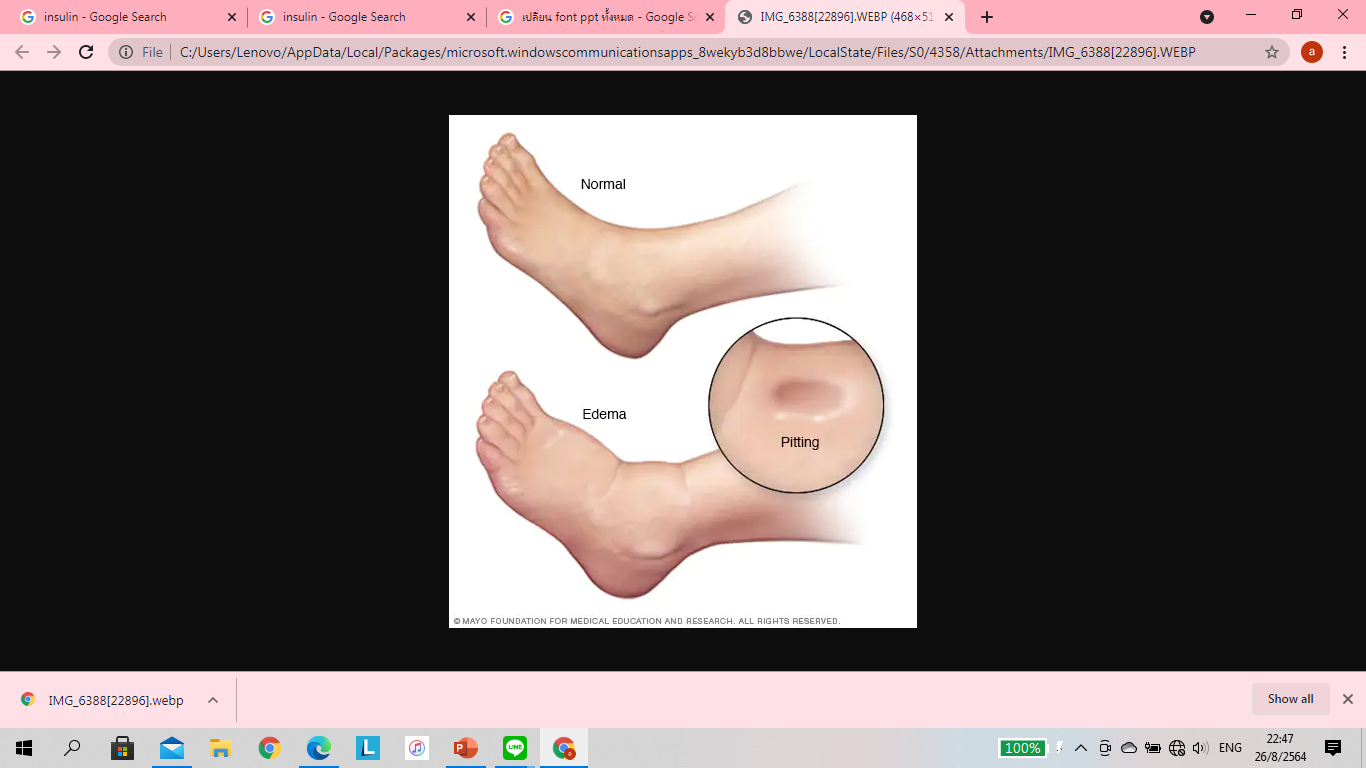 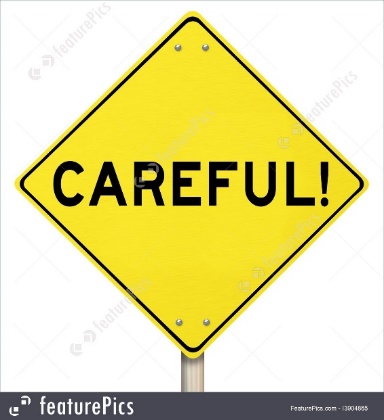 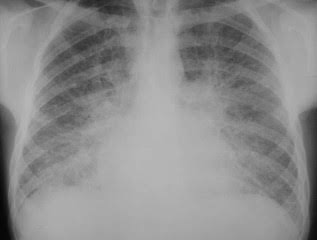 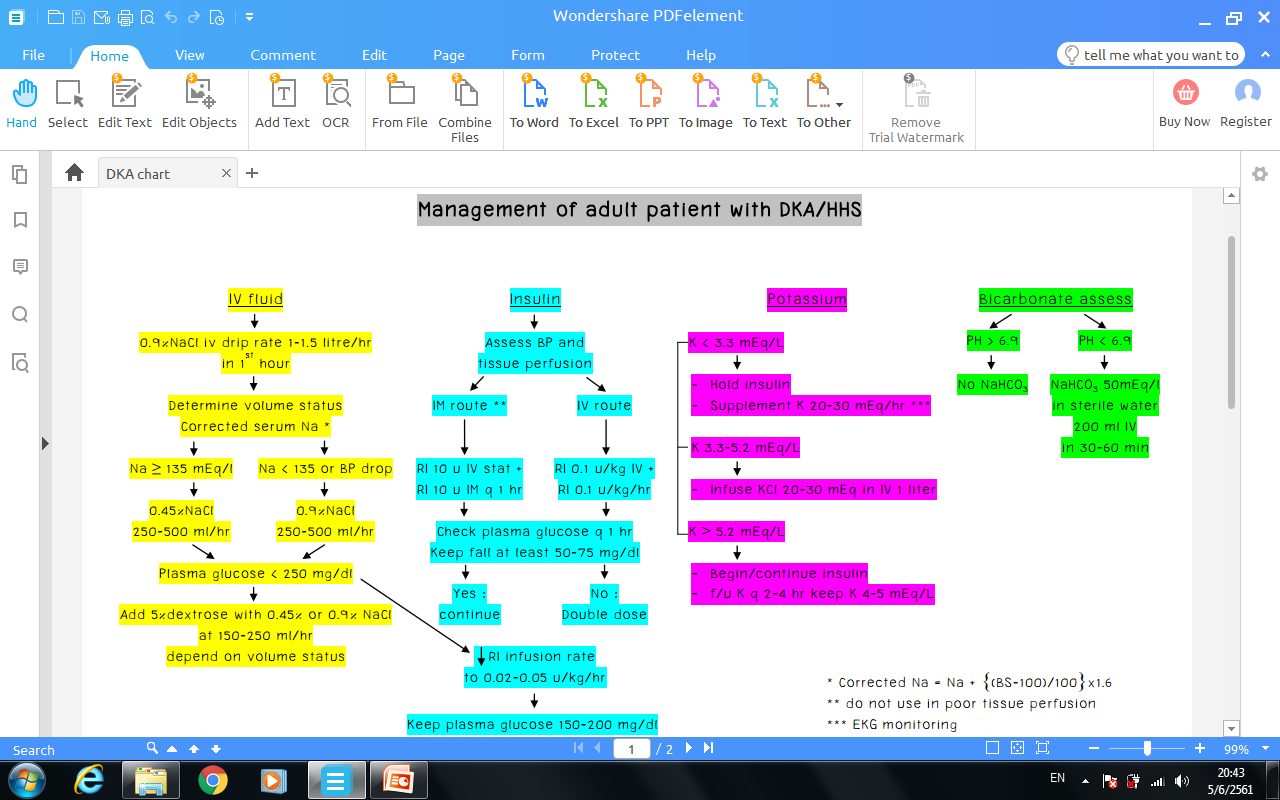 วิธี เตรียม insulin infusion 
RI (1:1) ผสม RI 100 ยูนิต ใน 0.9% NaCl 100 มล. 		 RI 5 u/hr = 5 ml/hr 
RI (1:2) ผสม RI 50 ยูนิต ใน 0.9% NaCl 100 มล. 		 RI 5 u/hr = 10 ml/hr 
ควรให้ insulin infusion โดยใช้ infusion pump 
เนื่องจากอินซูลินจับกับพลาสติก infusion set ดังนั้น เมื่อจะเริ่มให้อินซูลิน ให้ไล่สาย insulin infusion โดยเปิดทิ้งไปประมาณ 30 มล. ก่อนต่อเข้าผู้ป่วยเสมอ เพื่อ saturate binding site ในสายก่อน
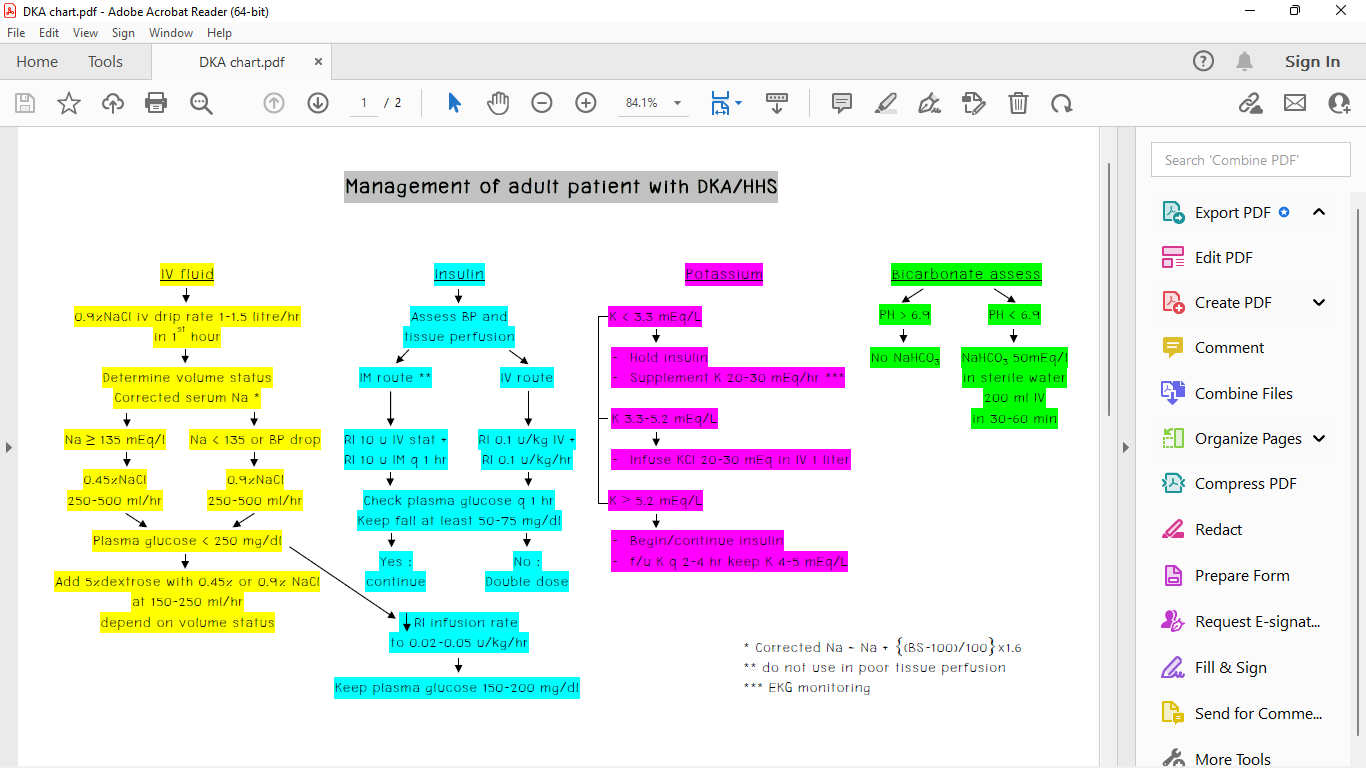 ผู้ป่วยจะมี K ในร่างกายต่ำเสมอ ถึงแม้ระดับ K จะปกติหรือสูง เนื่องจากมีการสูญเสีย K ไปทางปัสสาวะ
ควรให้ IV ที่ add KCl โดยใช้ infusion pump
ความเข้มข้น KCl ที่ให้ใน peripheral vein ไม่เกิน 40 MEg ต่อ IV 1000 ml  
EKG monitor เมื่อให้เกิน 10 MEq/hr
K > 5.2 with abnormal EKG  แก้ไข
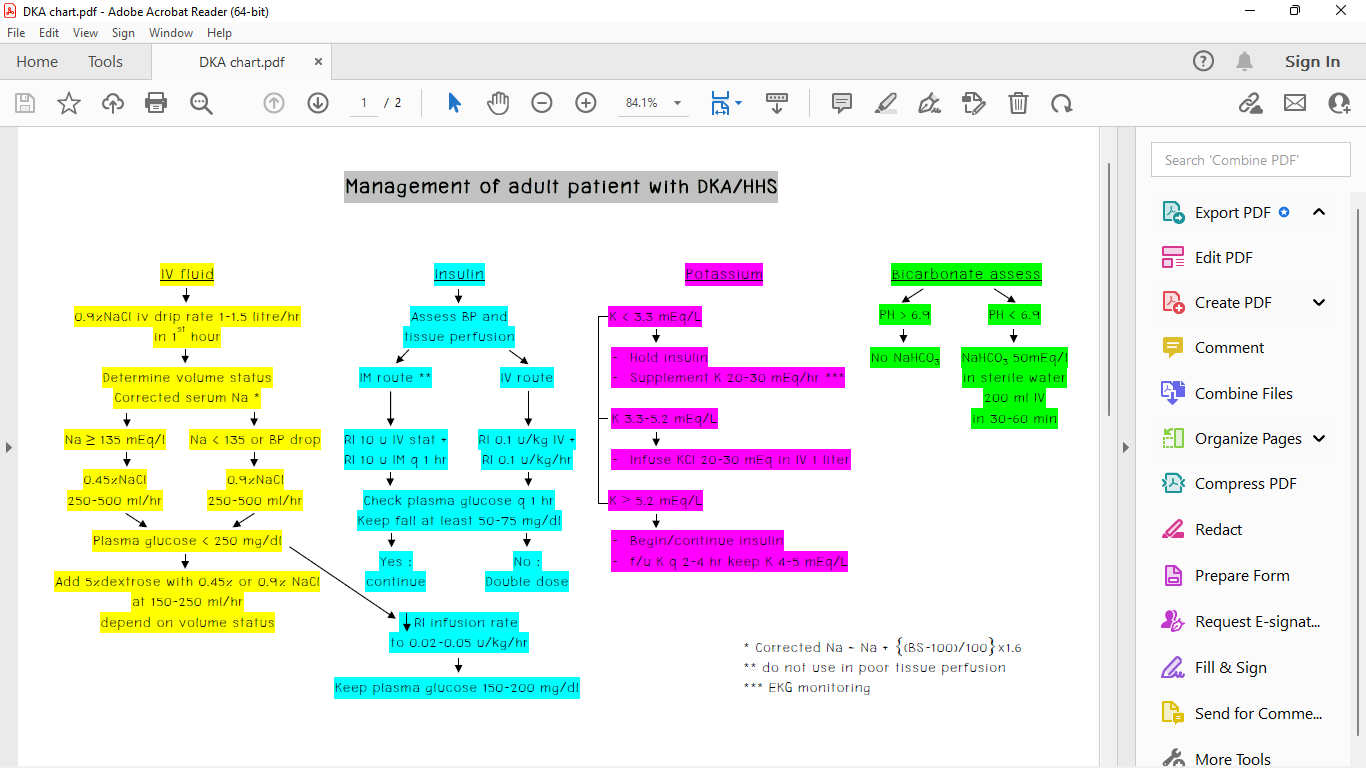 กรณีที่มีไตวาย 
ไม่มีปัสสาวะ หรือ
EKG มี tall peak T
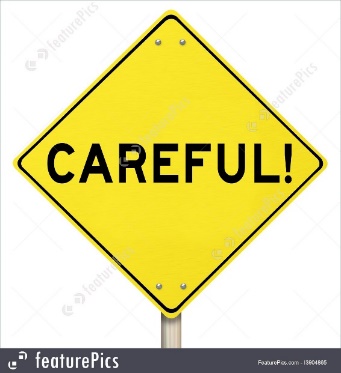 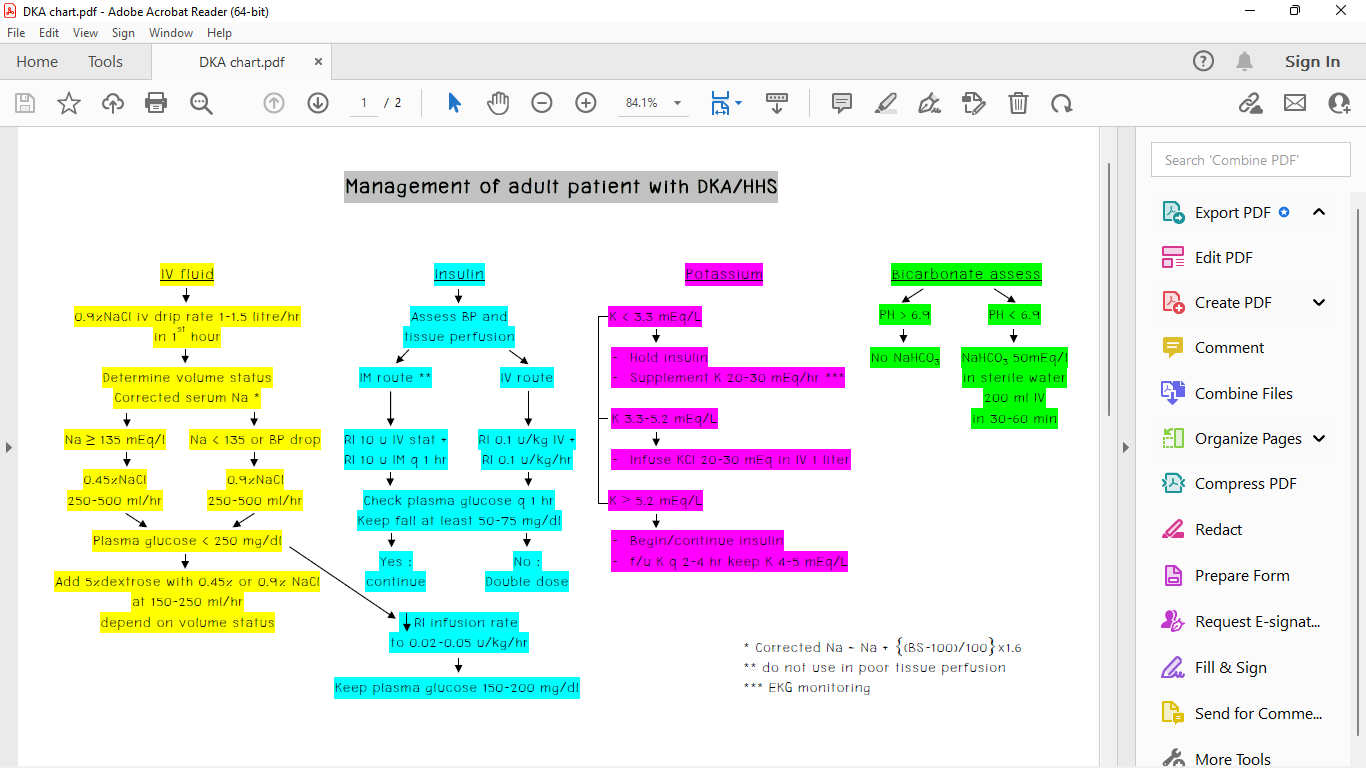 ให้เมื่อ acidosis มาก pH < 6.9
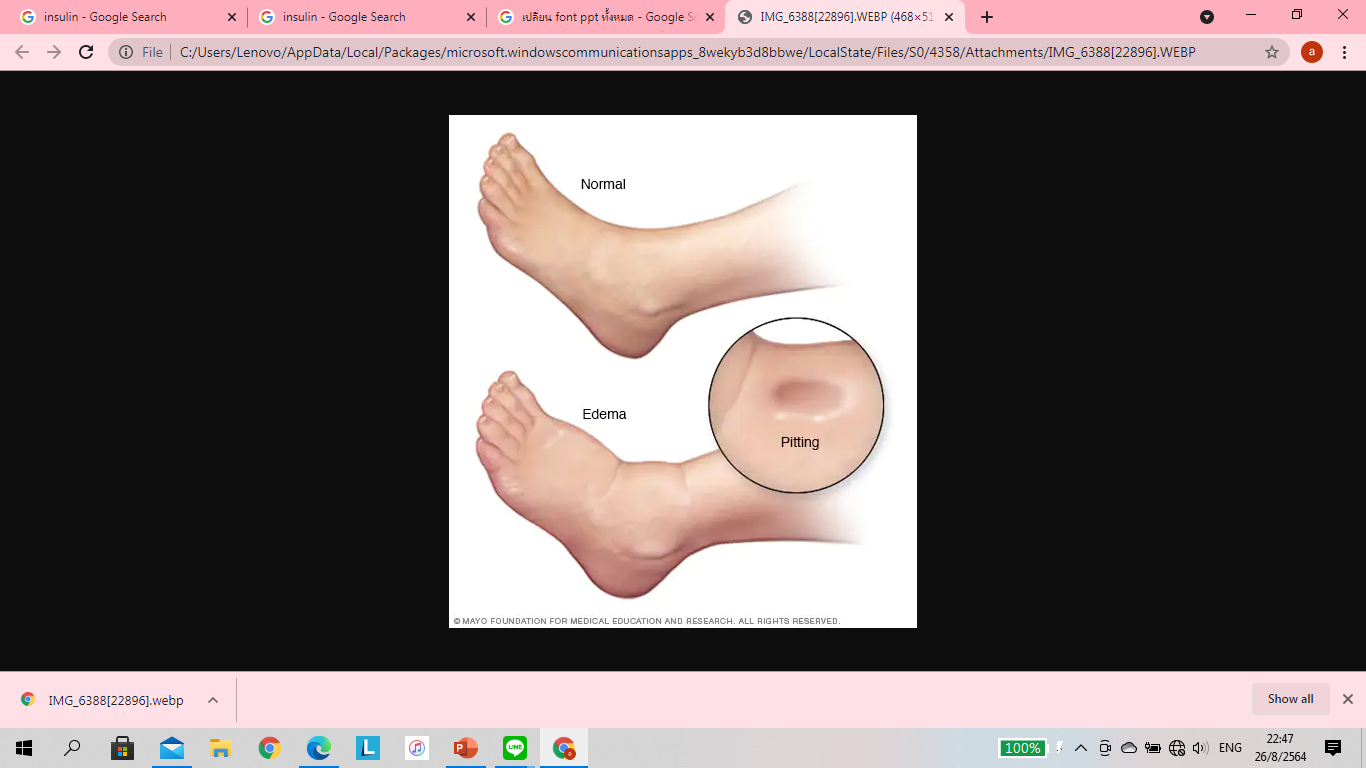 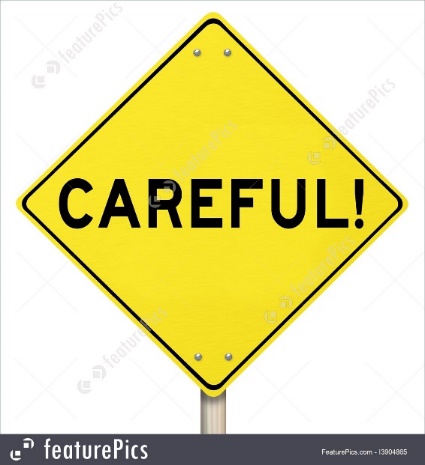 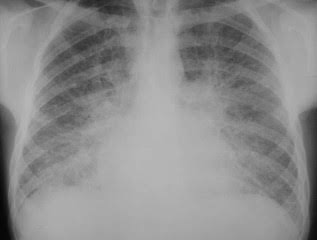 Pitfall in DKA/HHS Rx
RI 10 u IV, 10 u sc
VBG for dx 

Hypoglycemia; off insulin
Bridging insulin; RI sc ตอนกลางคืนโดยไม่มีอาหาร 

RI scale 
Keep DTX 80-200 mg%
Dx
Rx
Out of DKA
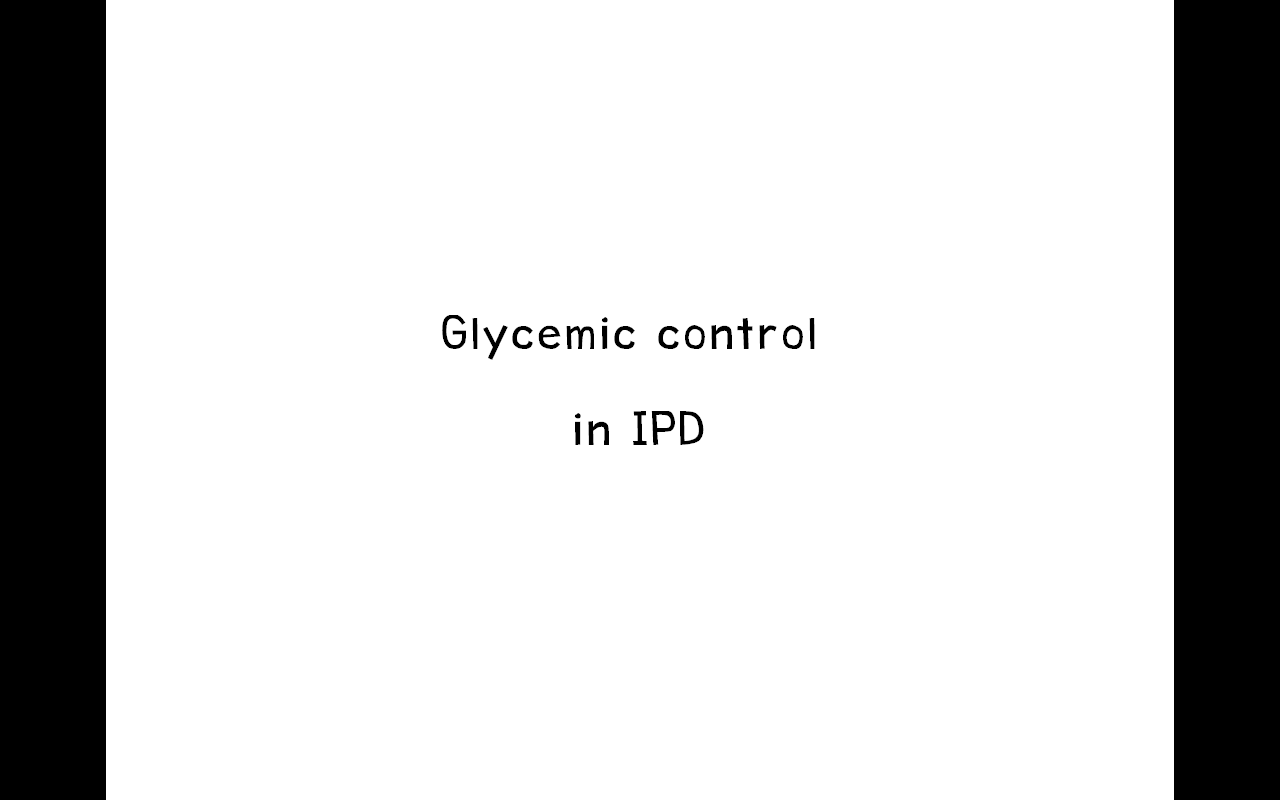 Glycemic control in IPD
IPD
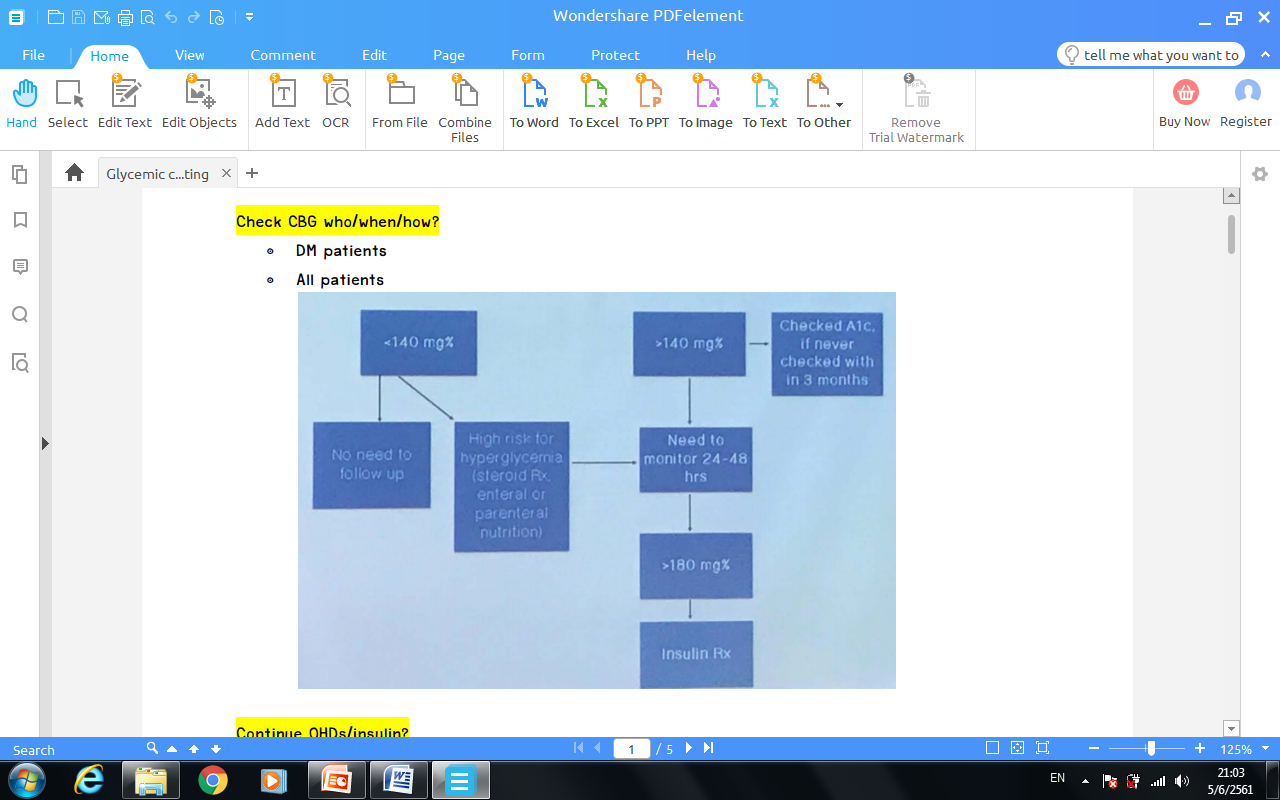 < 140 mg%
Checked HbA1c
(ถ้าไม่มีผลใน 3 เดือน)
≥ 140 mg%
No need to follow up
High risk for hyperglycemia 
Steroid Rx
Enteral nutrition
Parenteral nutrition
Need to monitor 24-48 hr
> 180 mg%
Insulin Rx
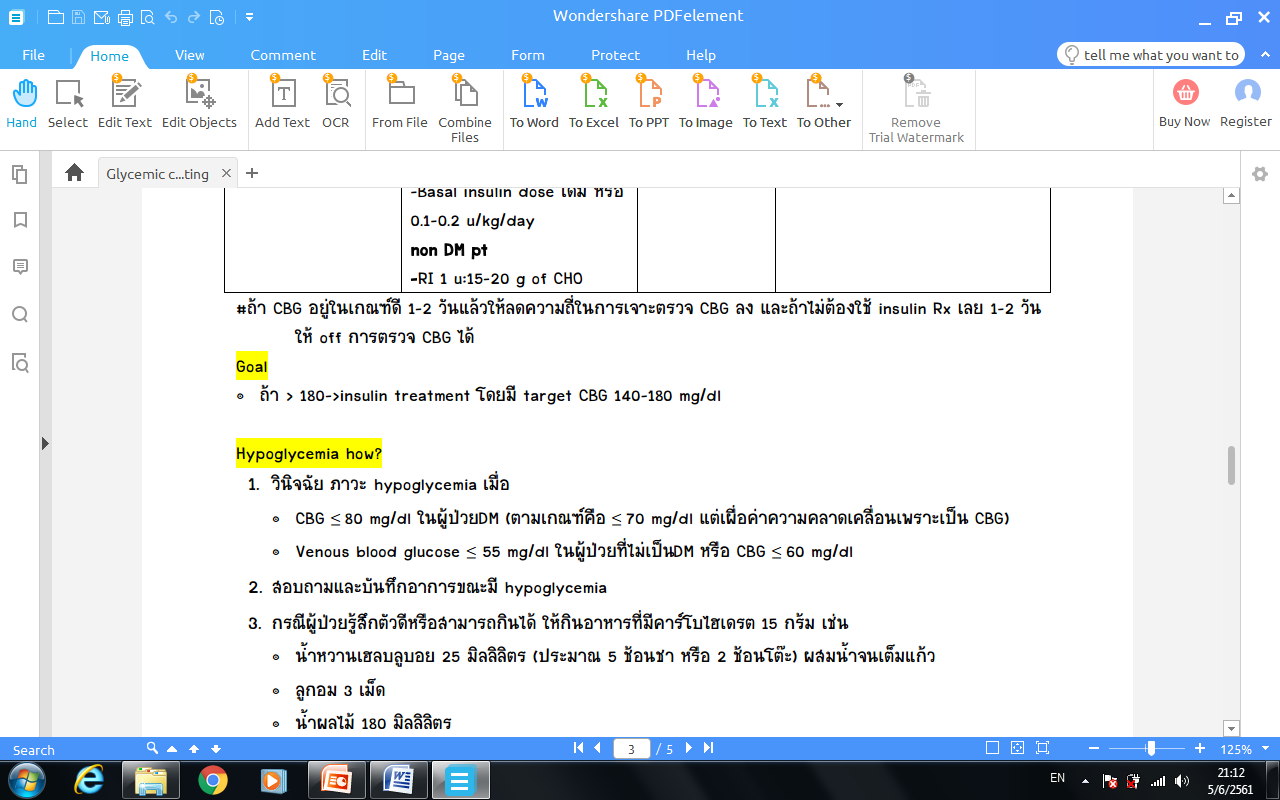 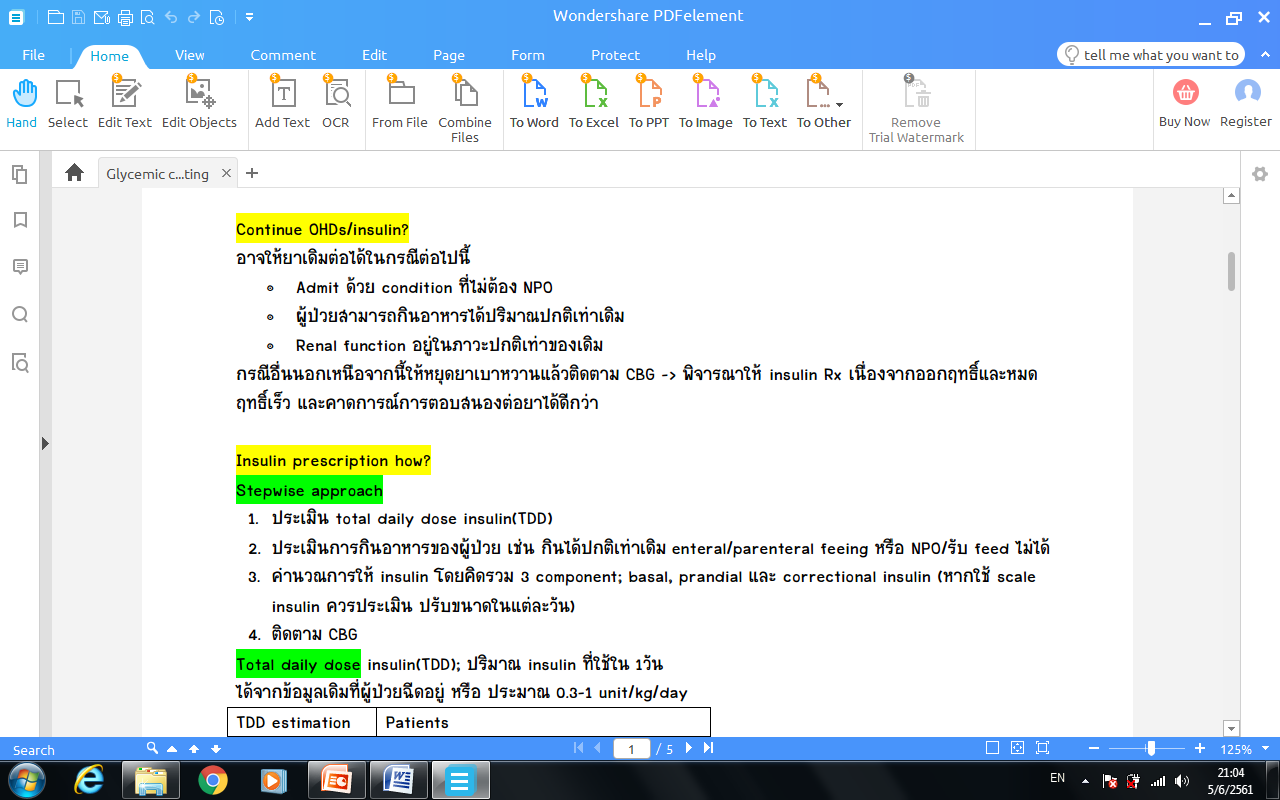 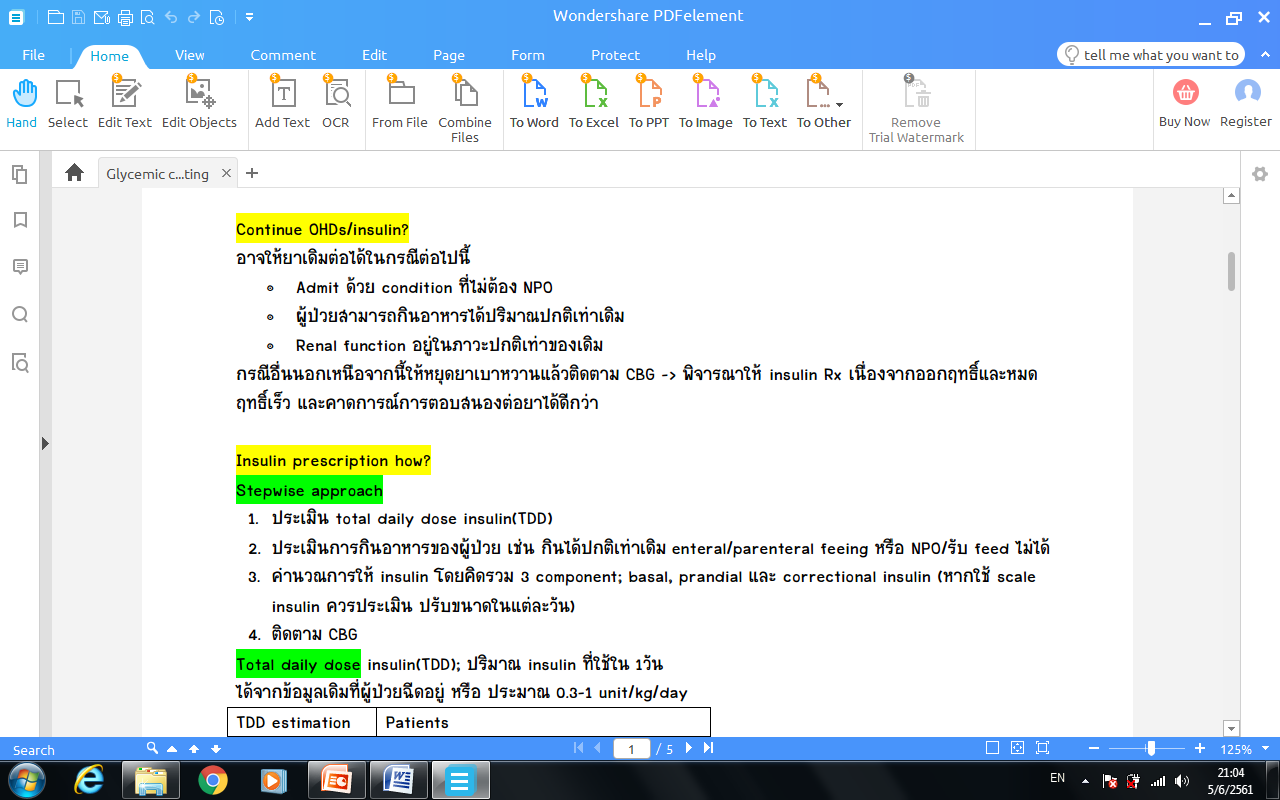 -
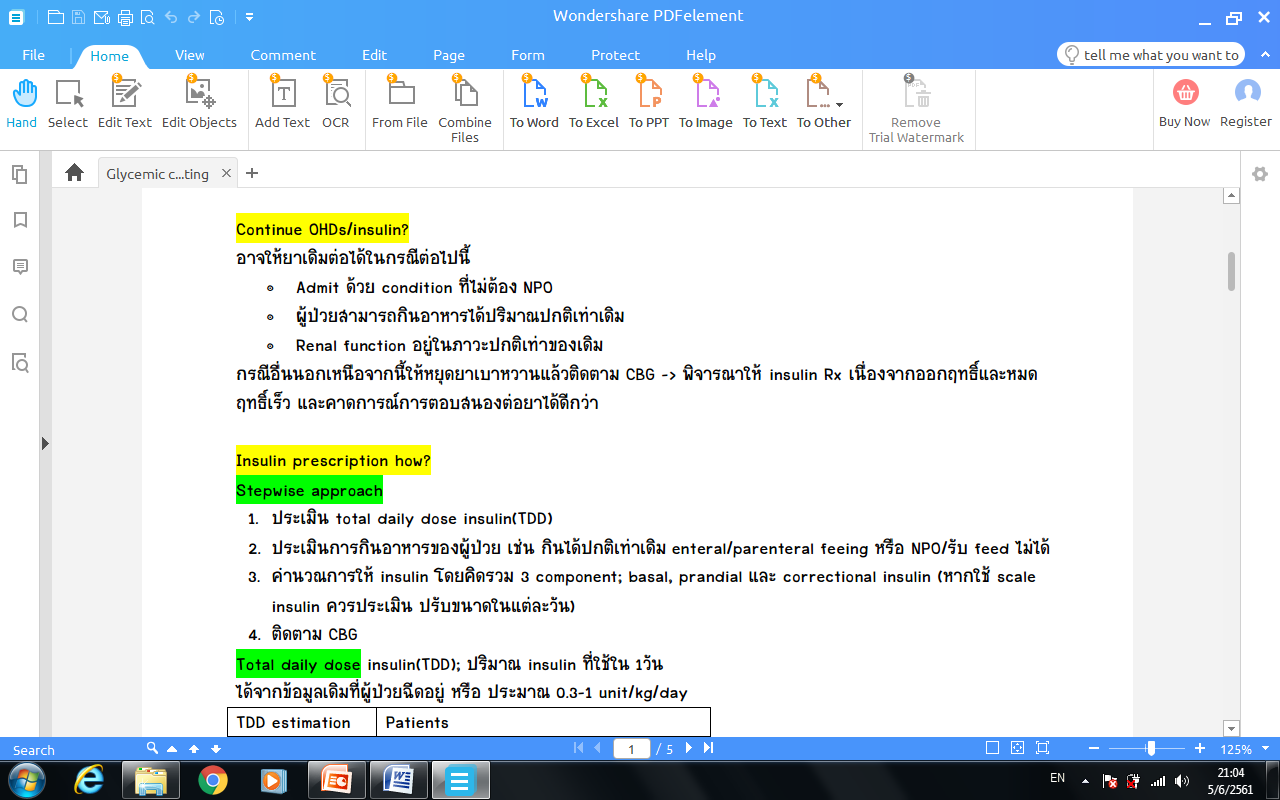 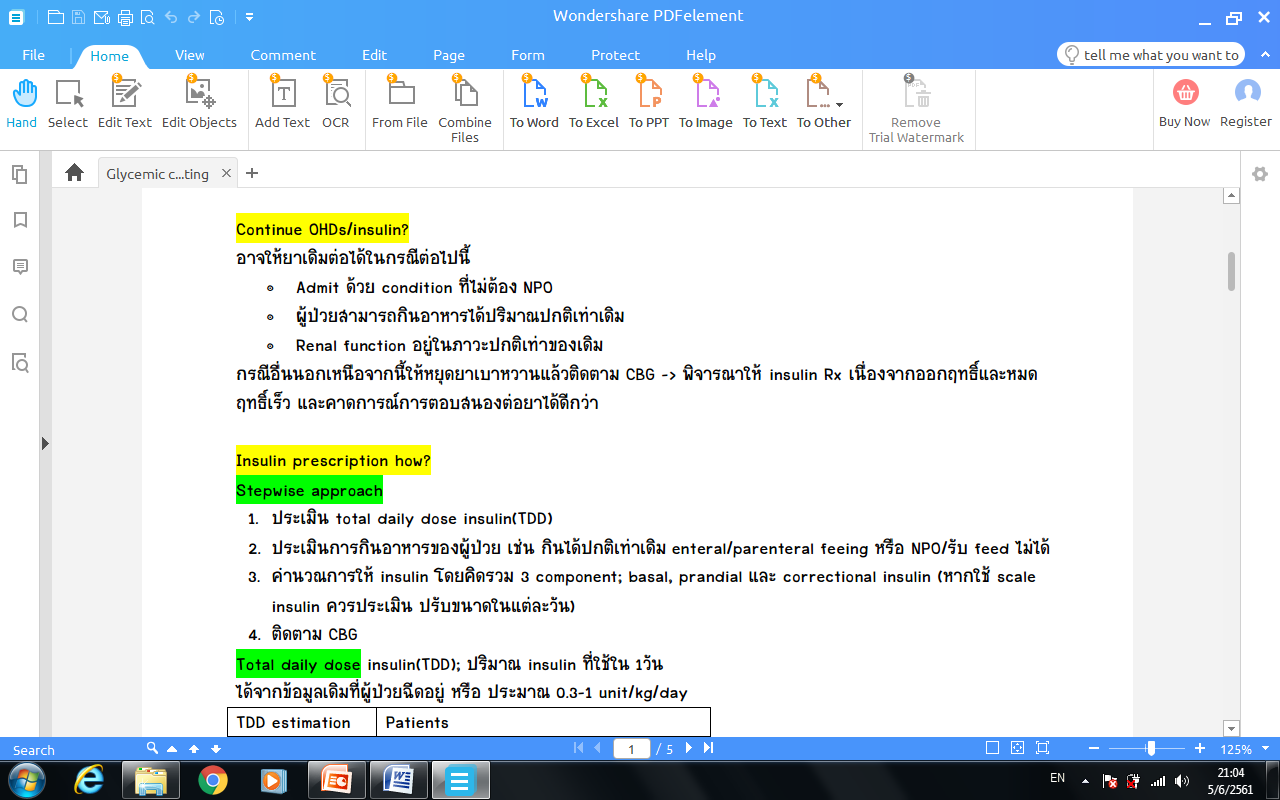 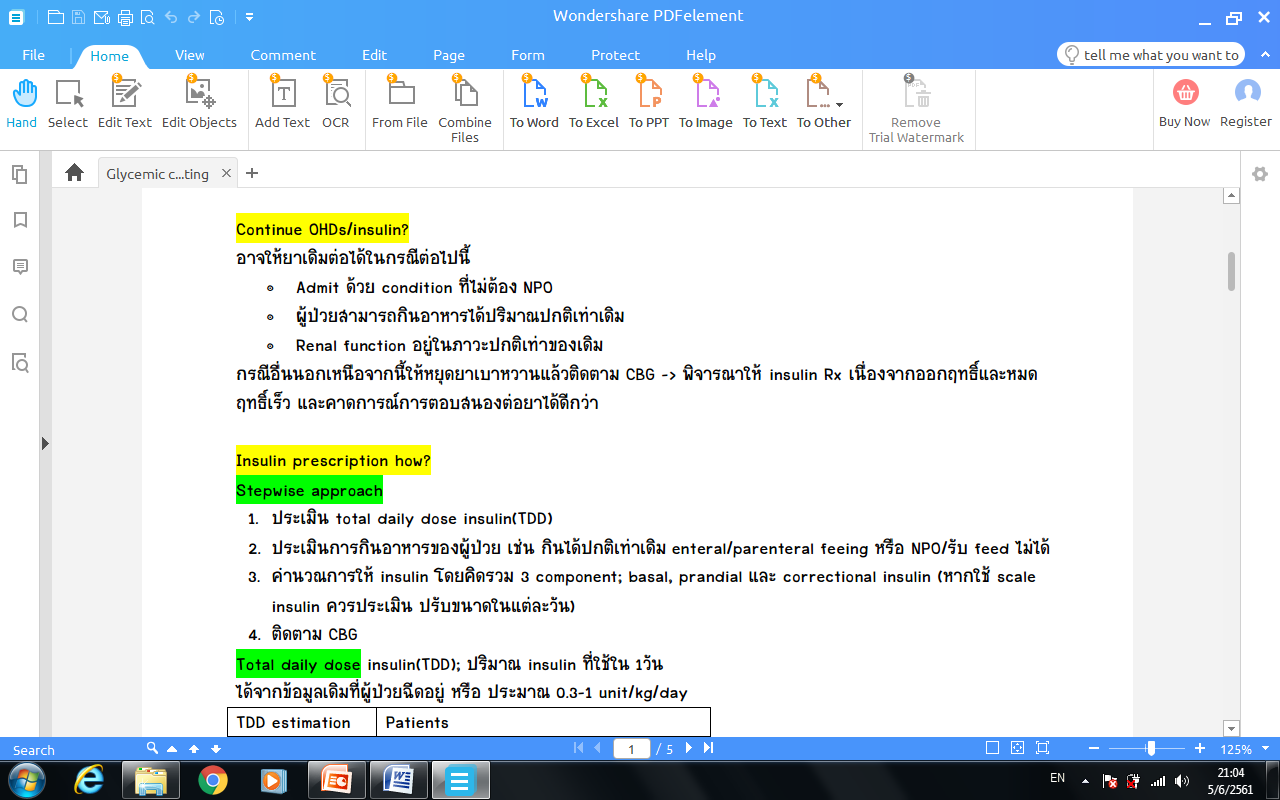 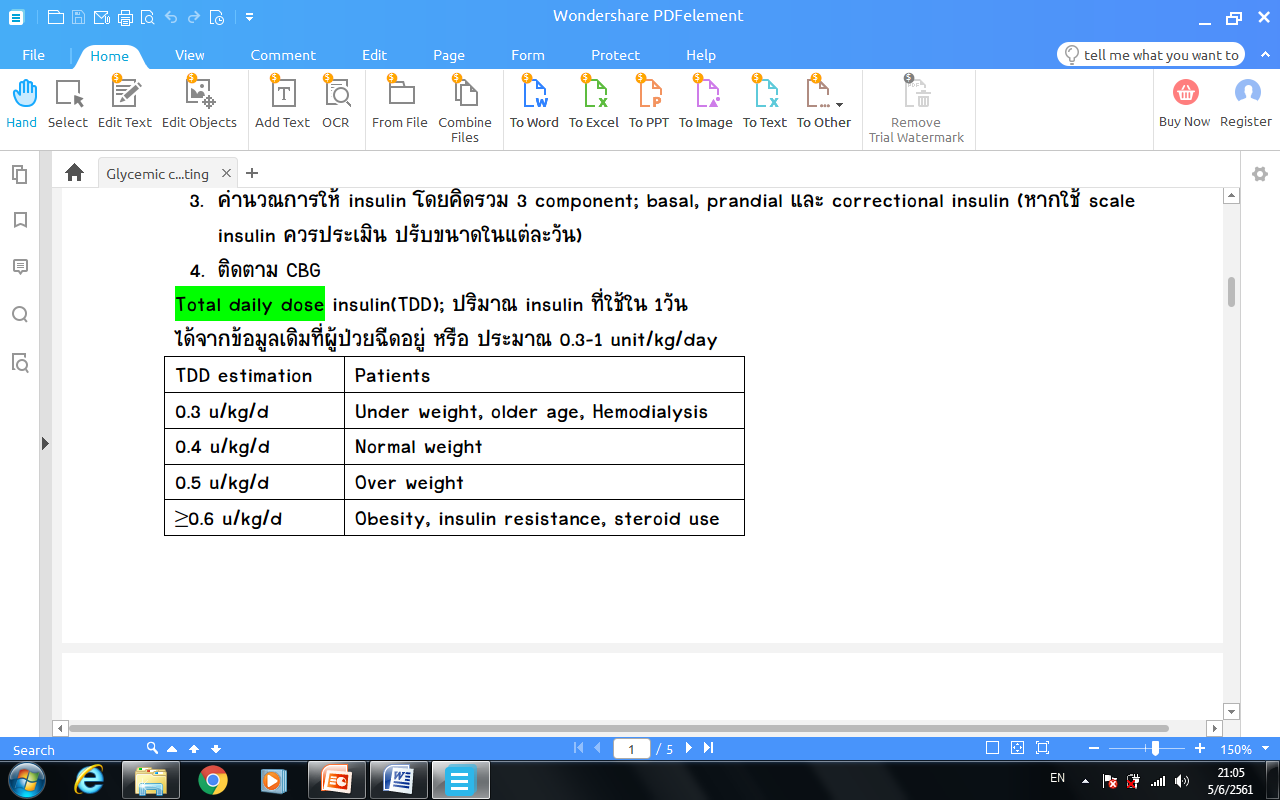 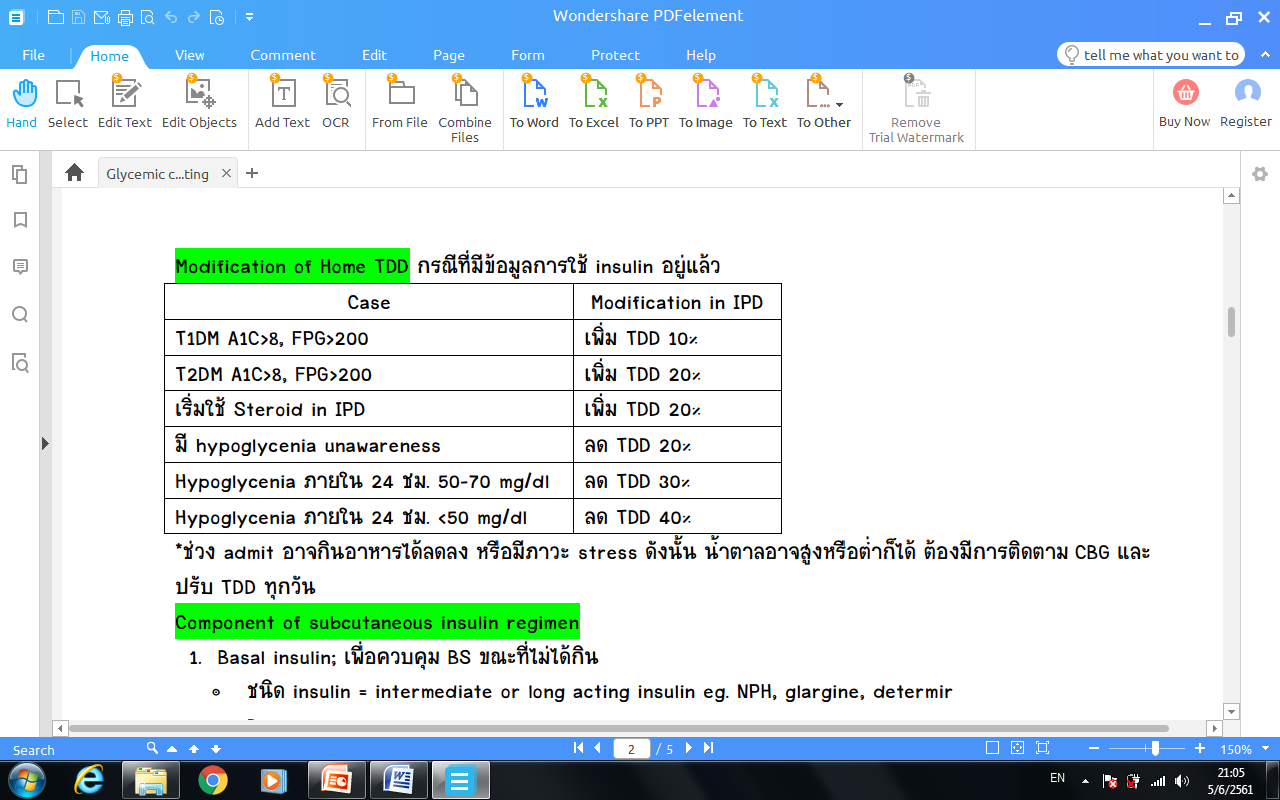 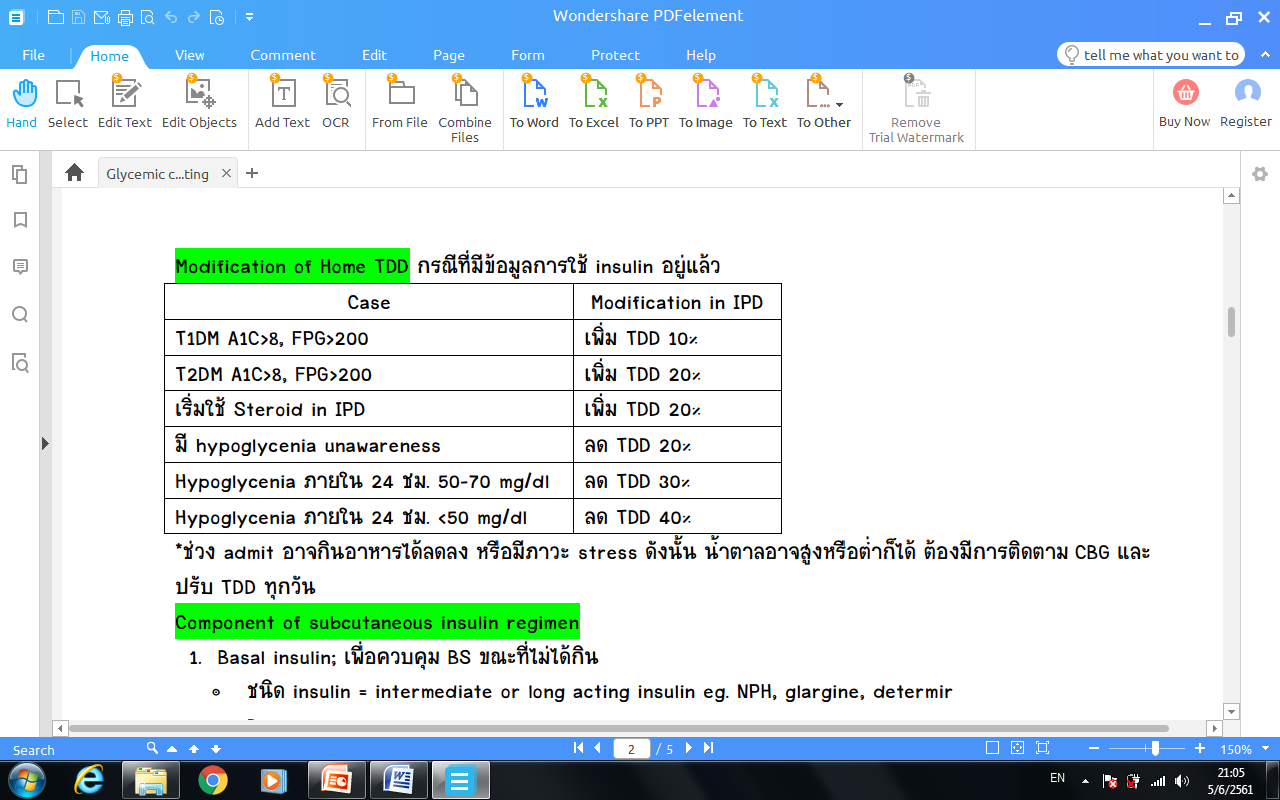 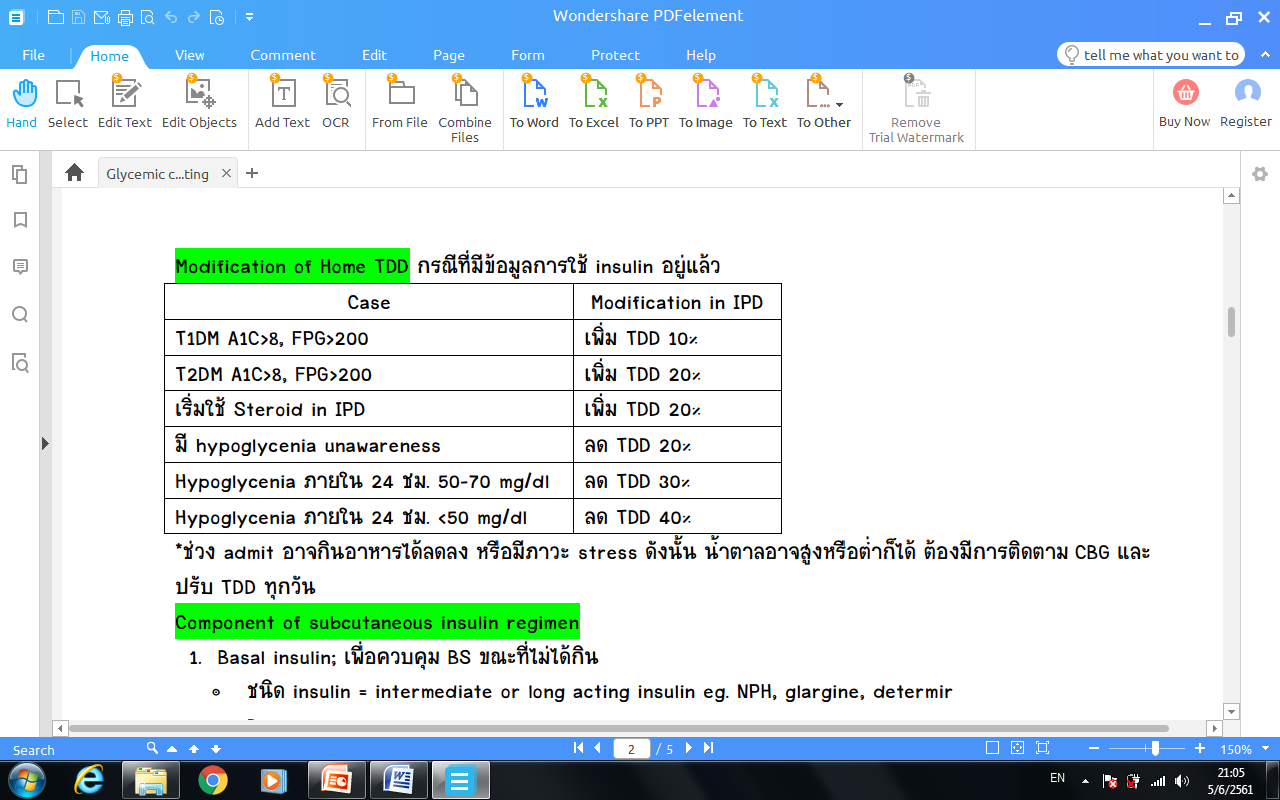 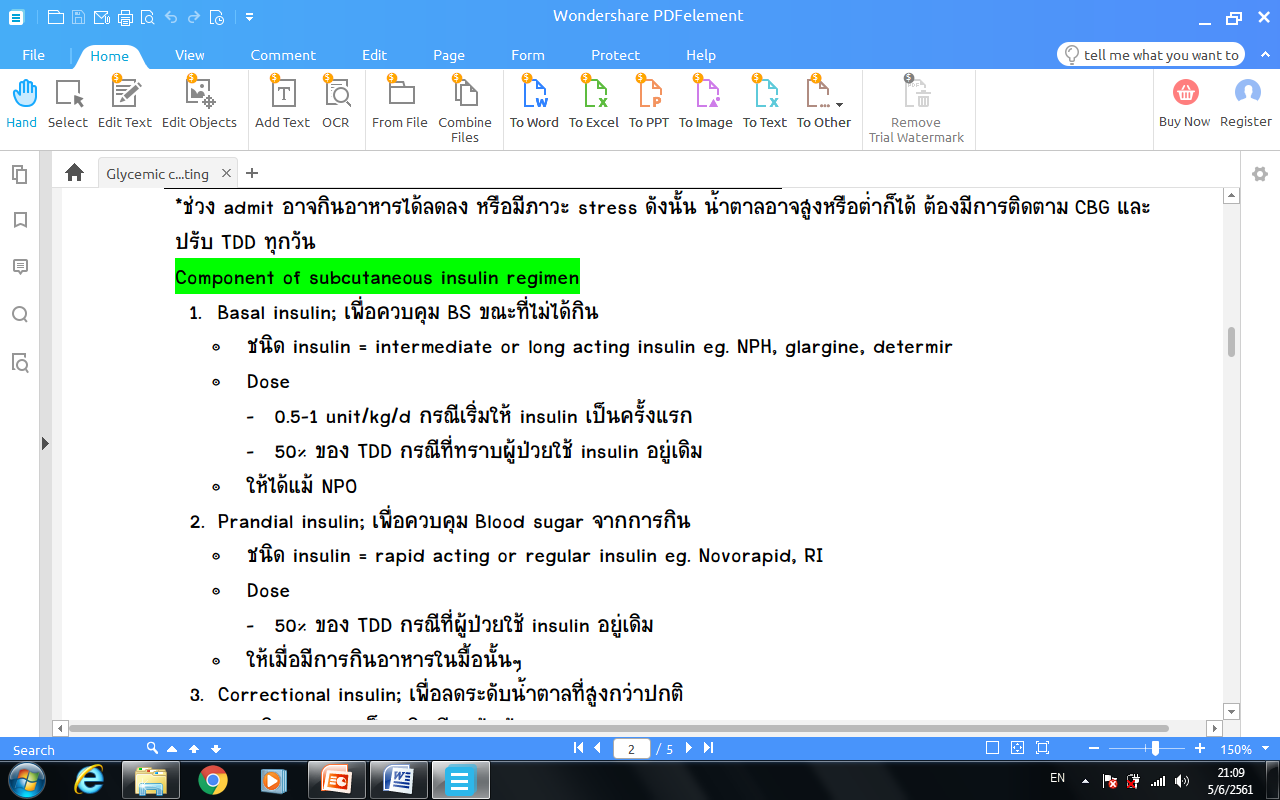 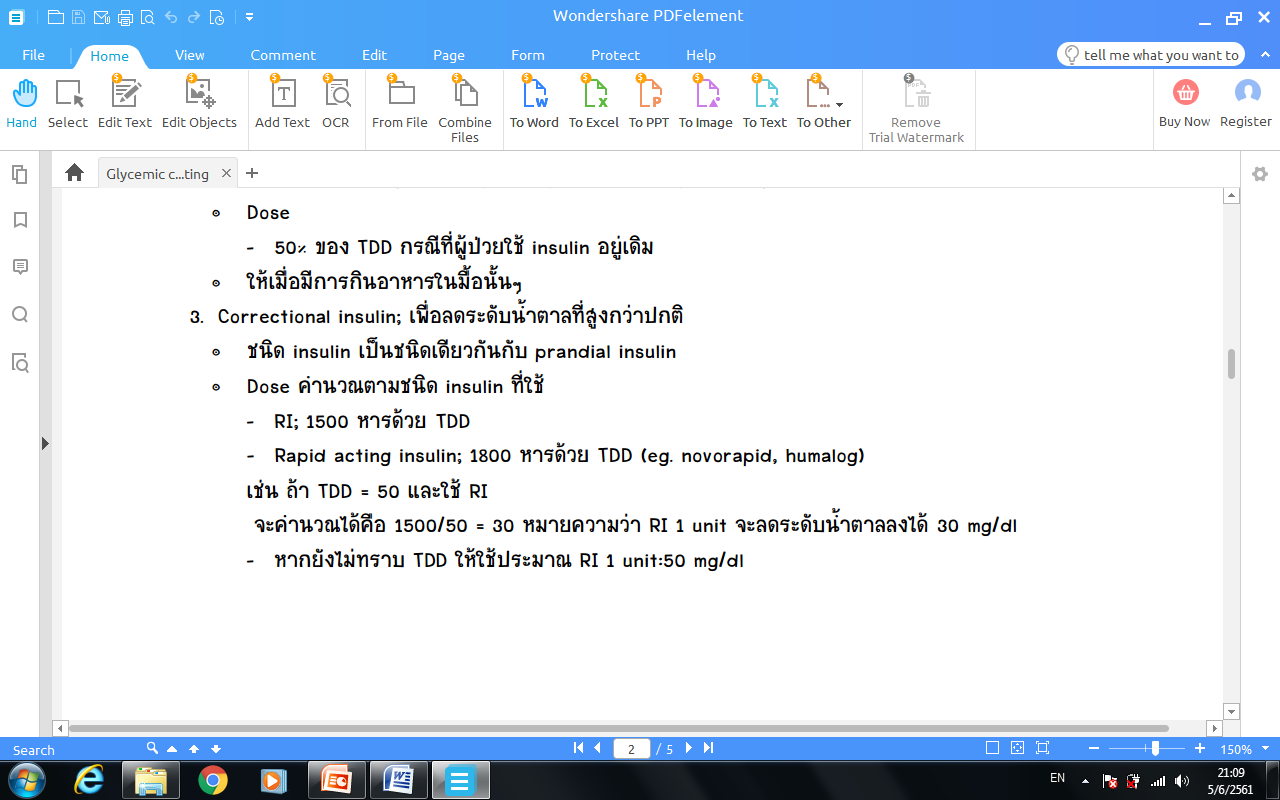 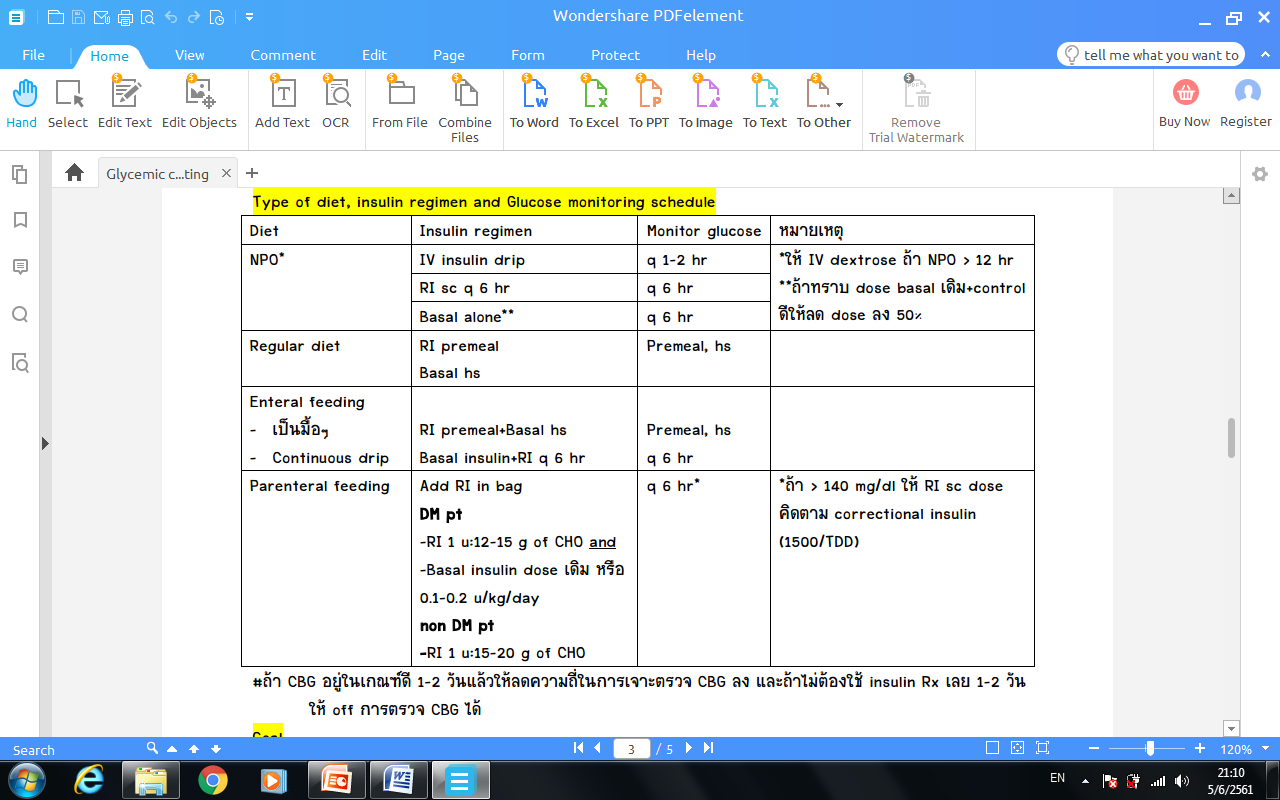 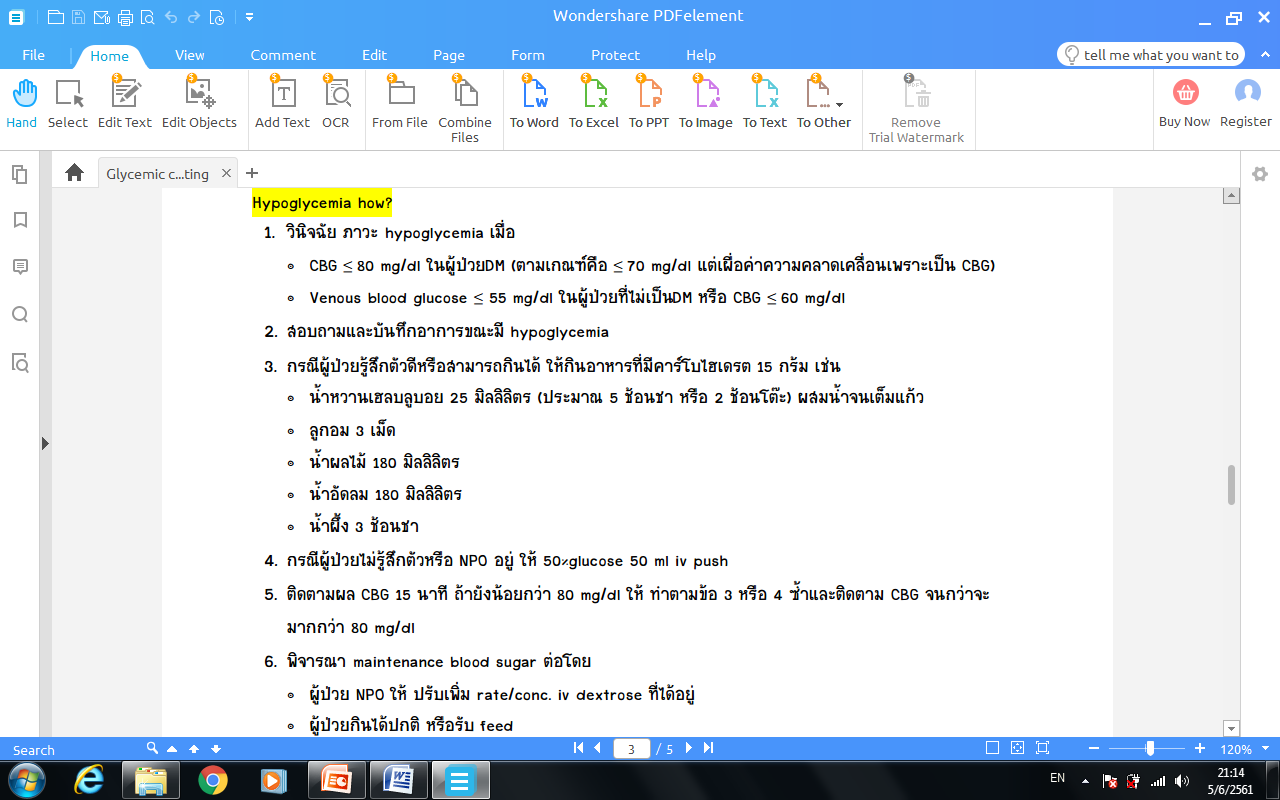 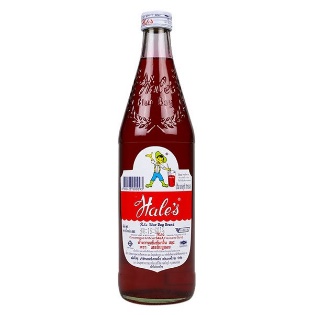 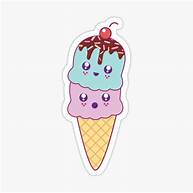 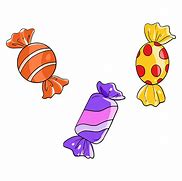 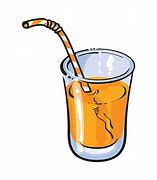 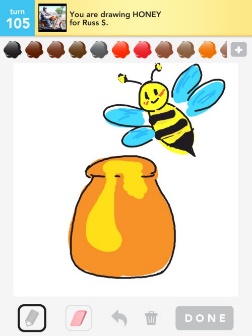 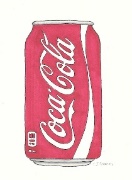 1 ช้อนโต๊ะ
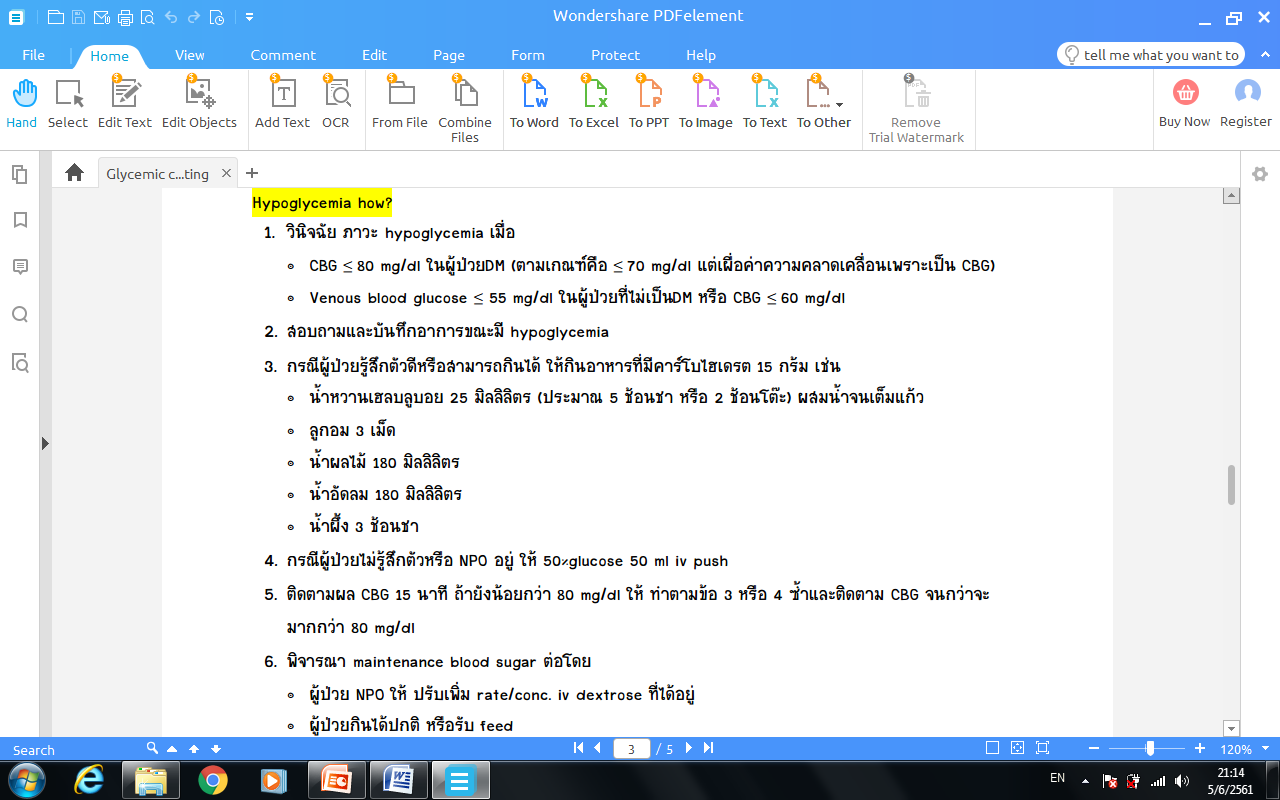 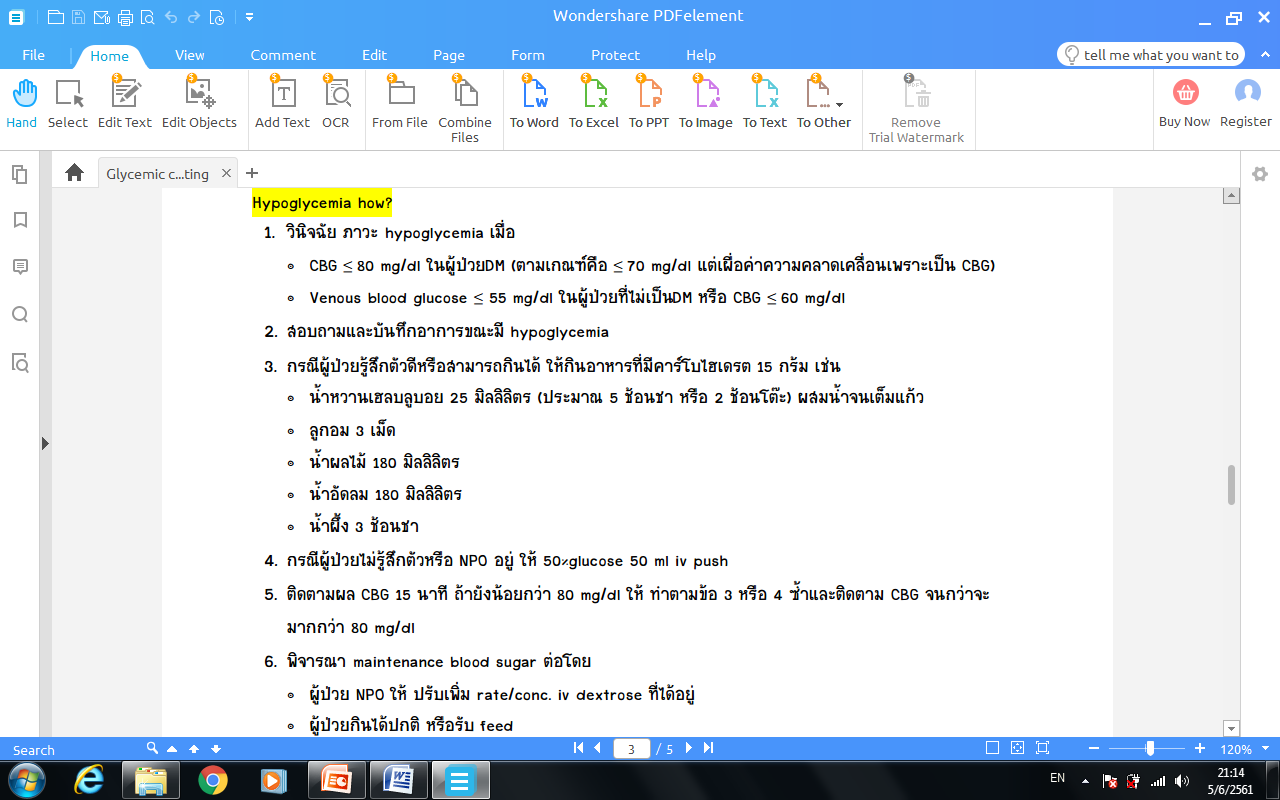 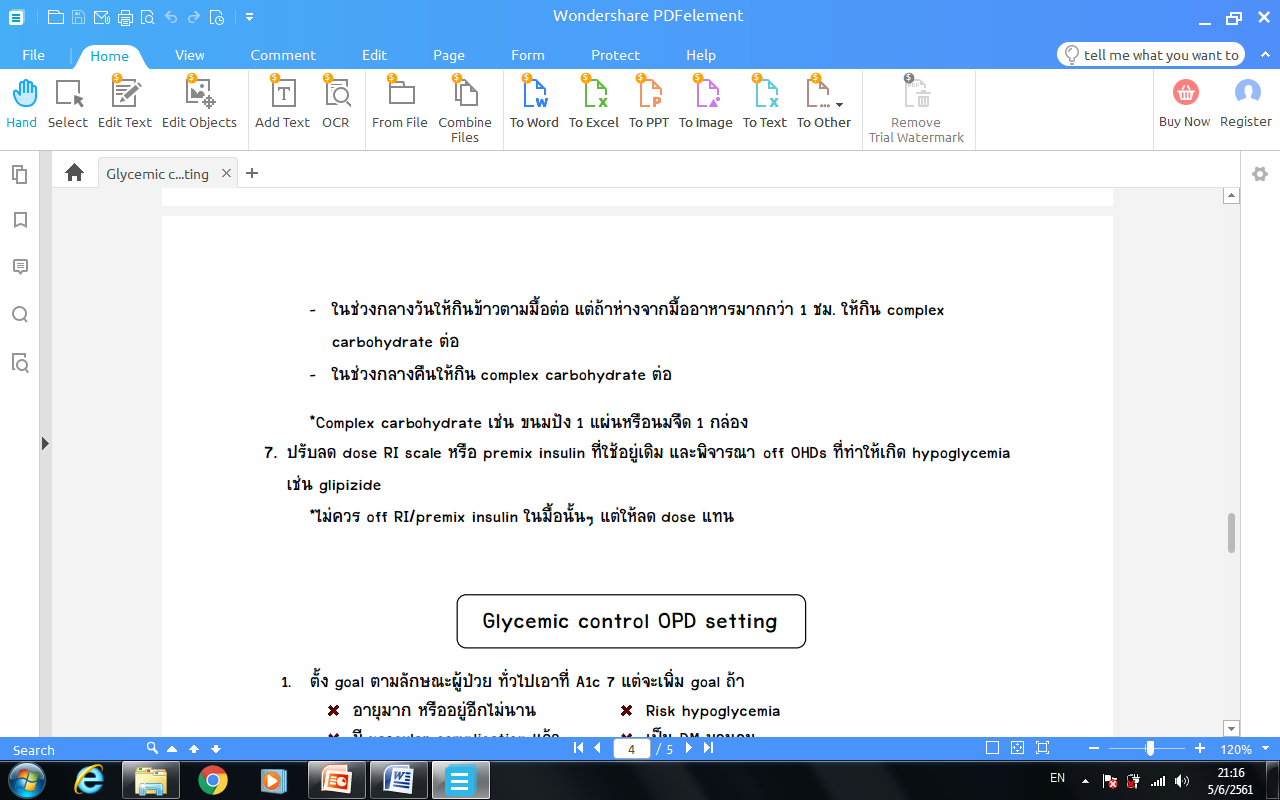 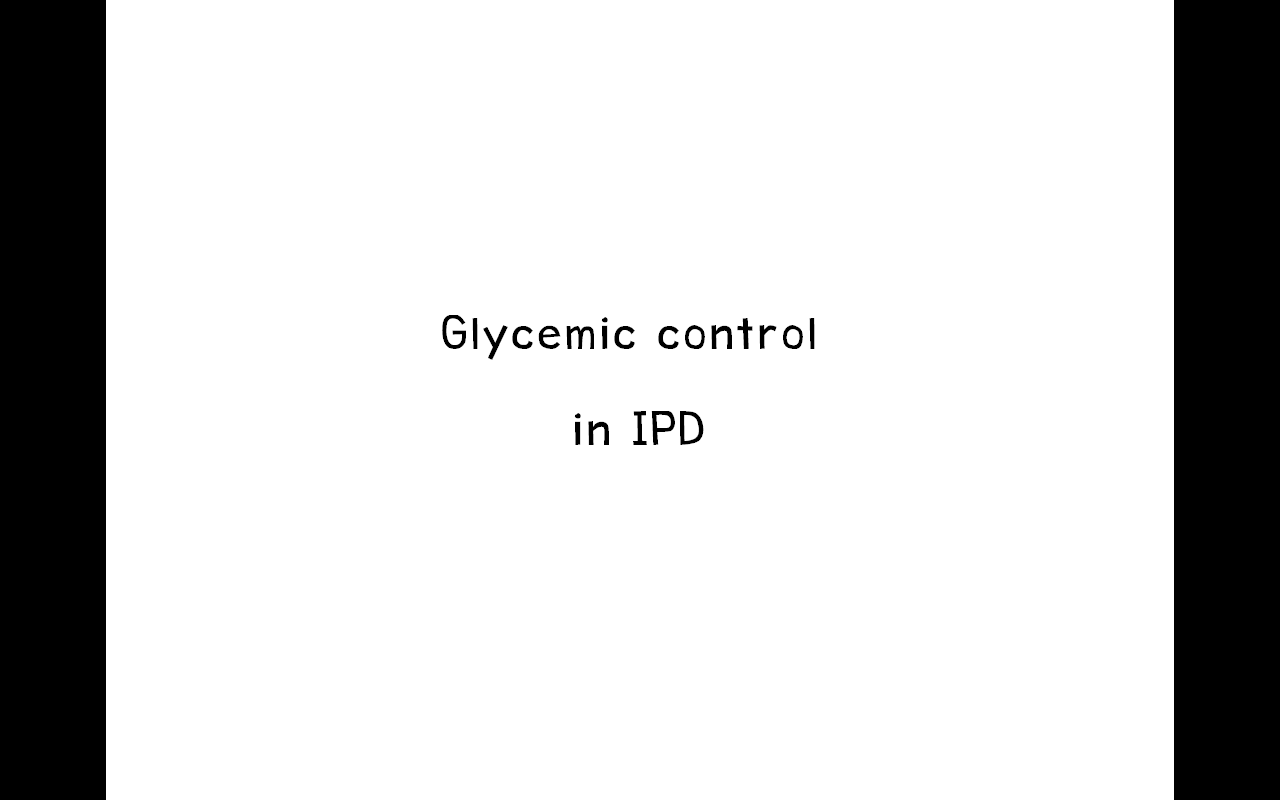 Glycemic control in IPD
OPD
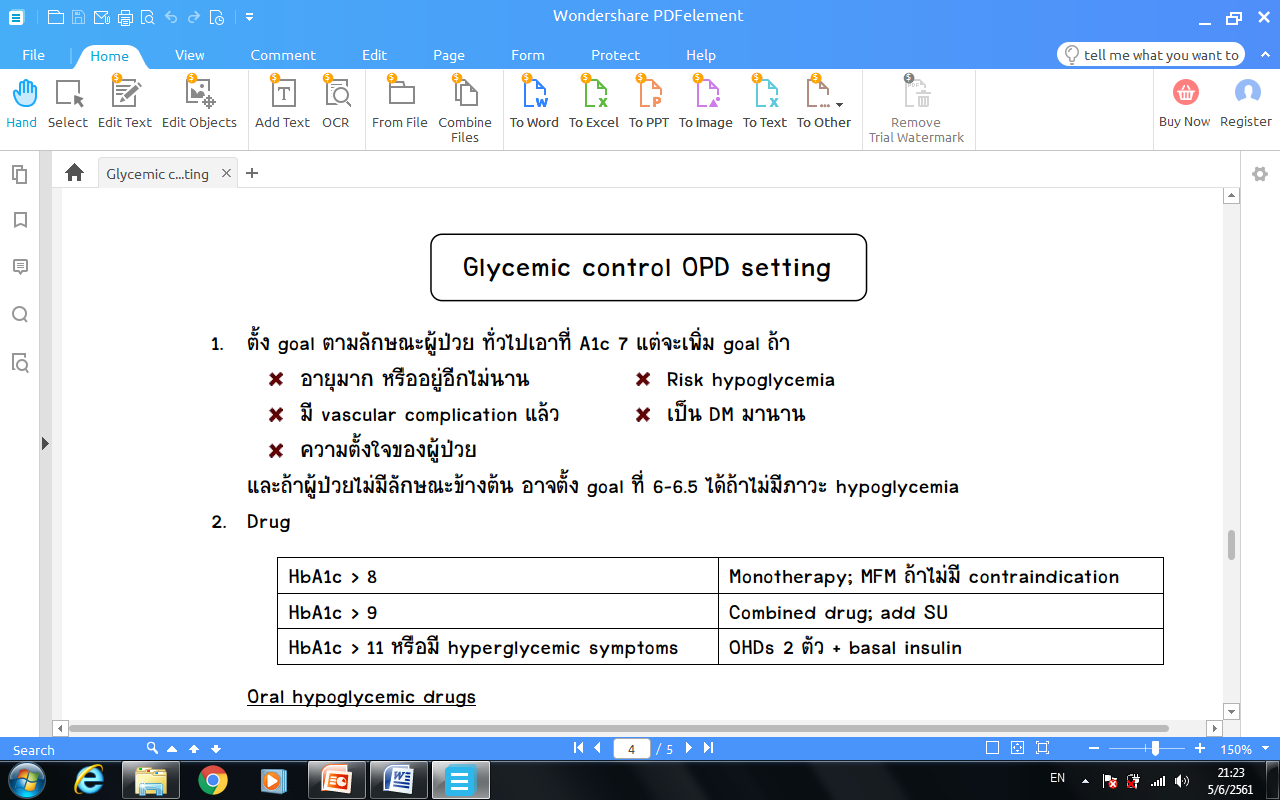 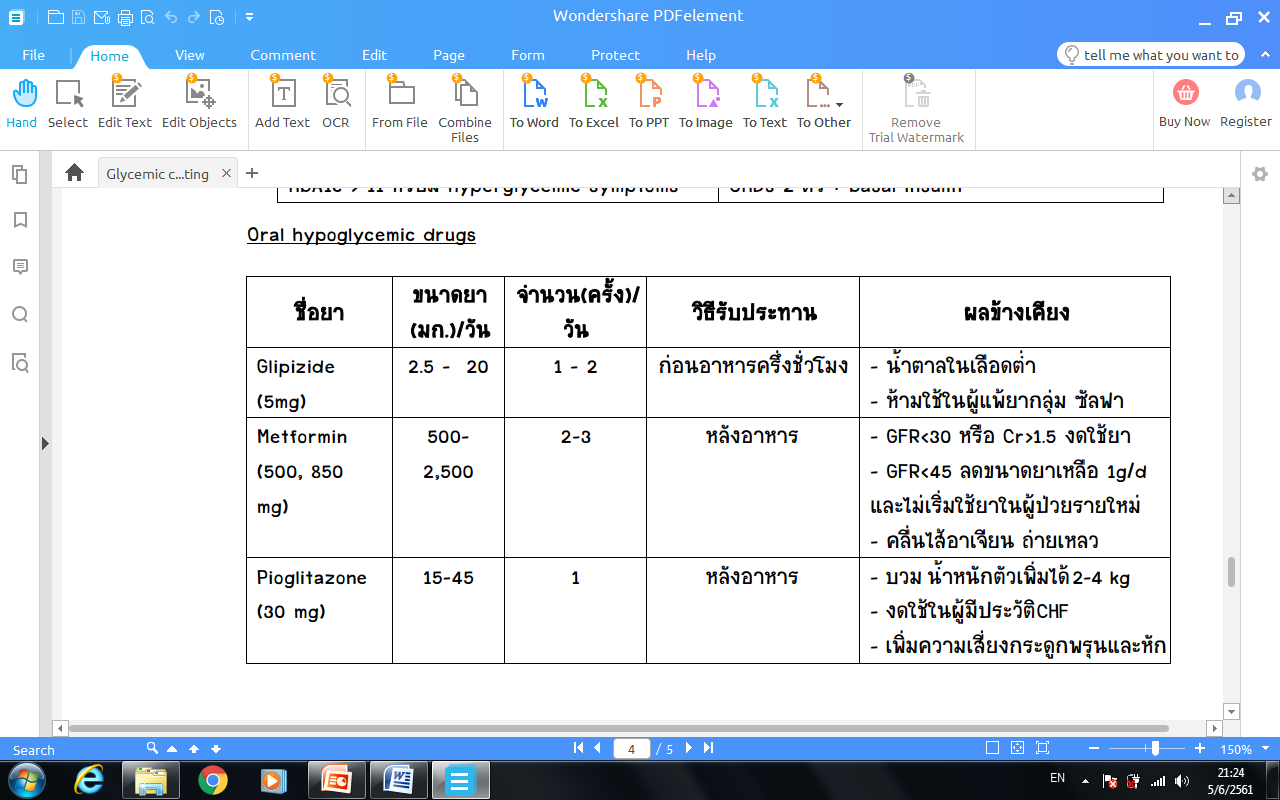 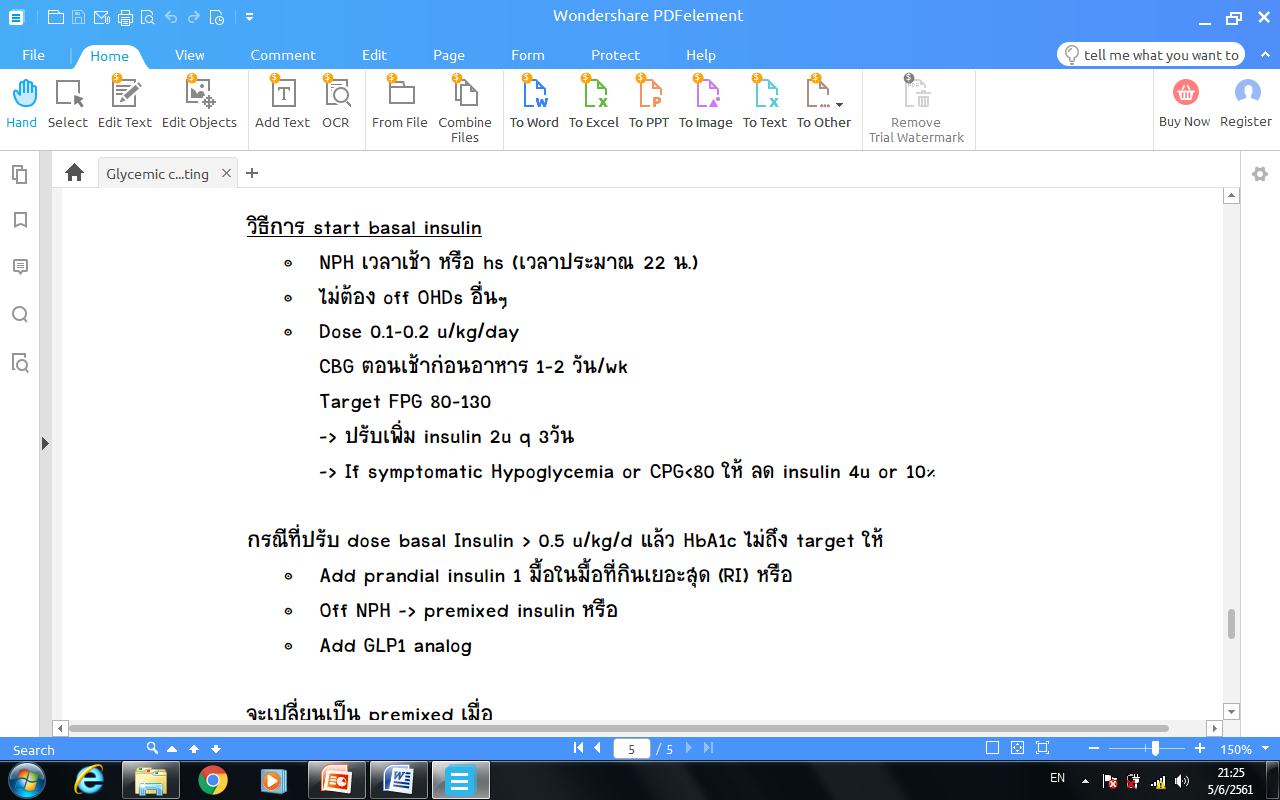 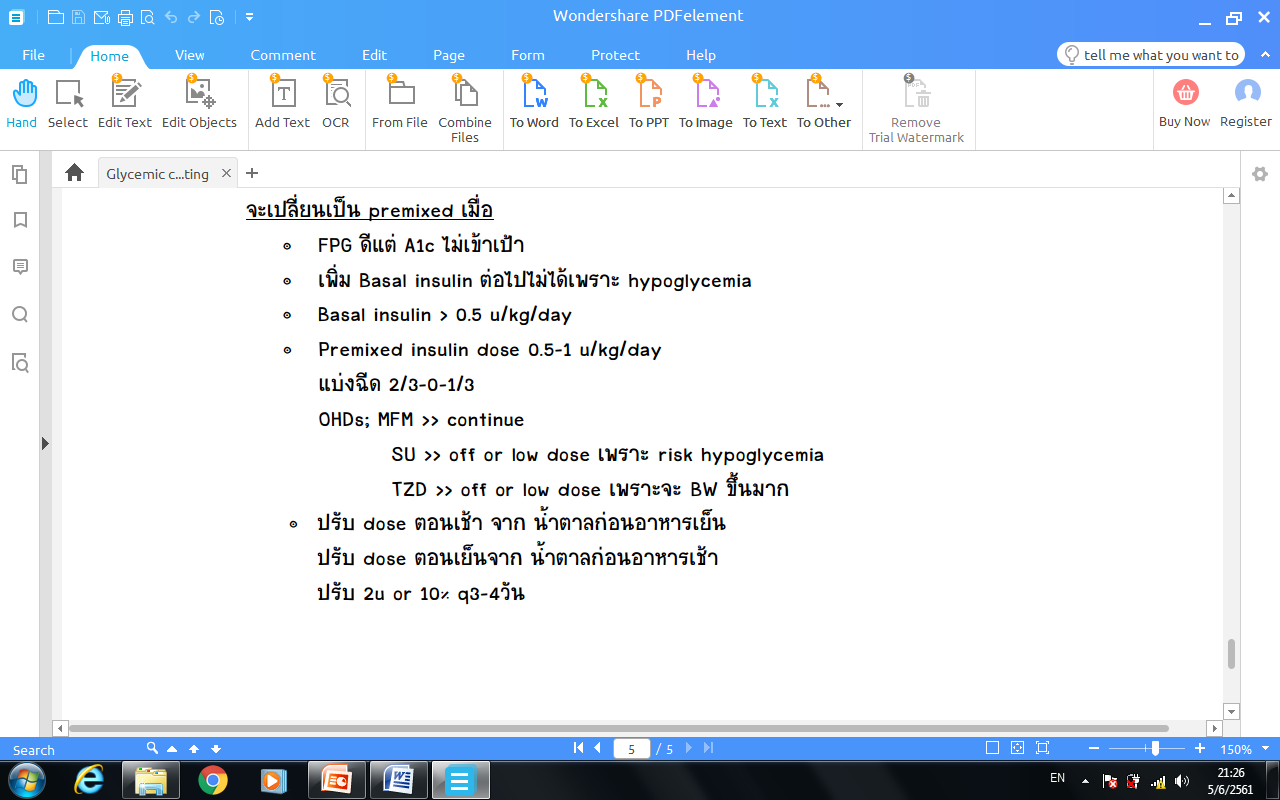 Thyroid disease
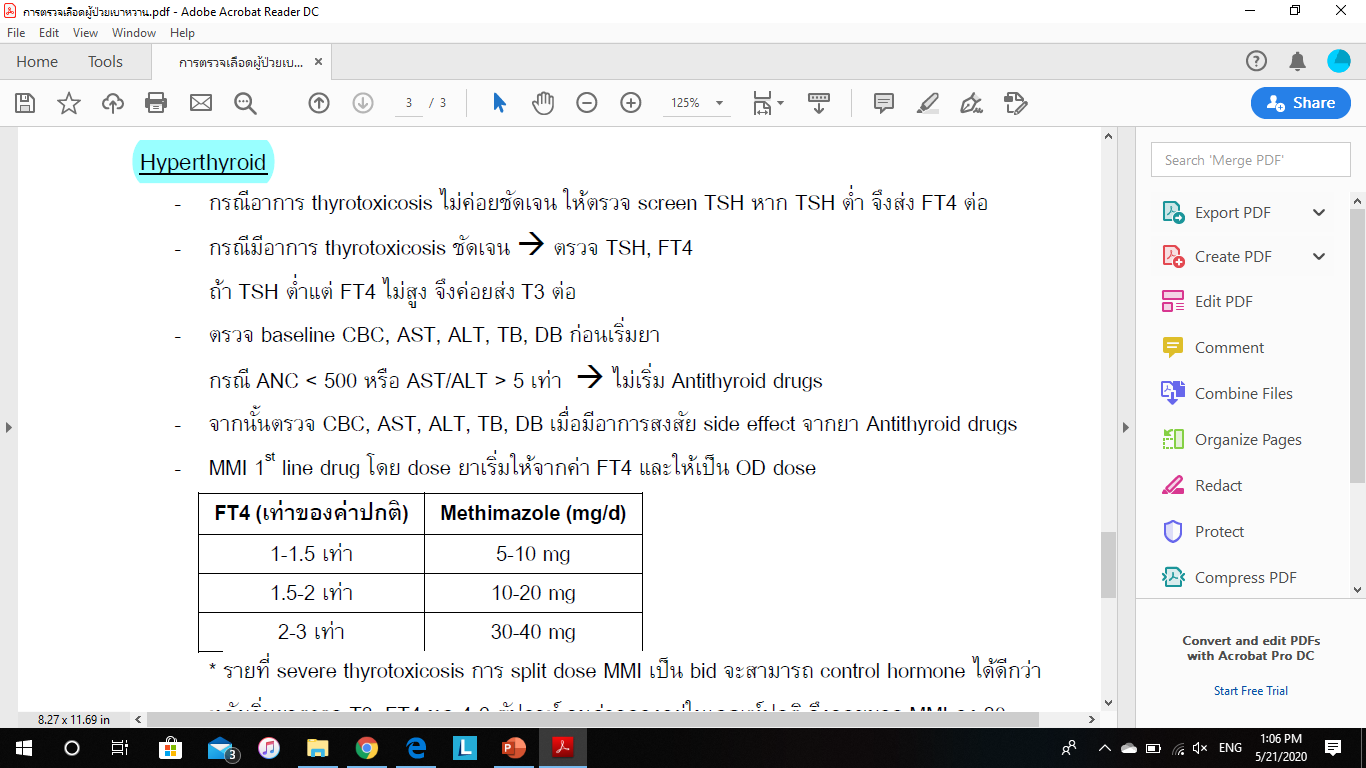 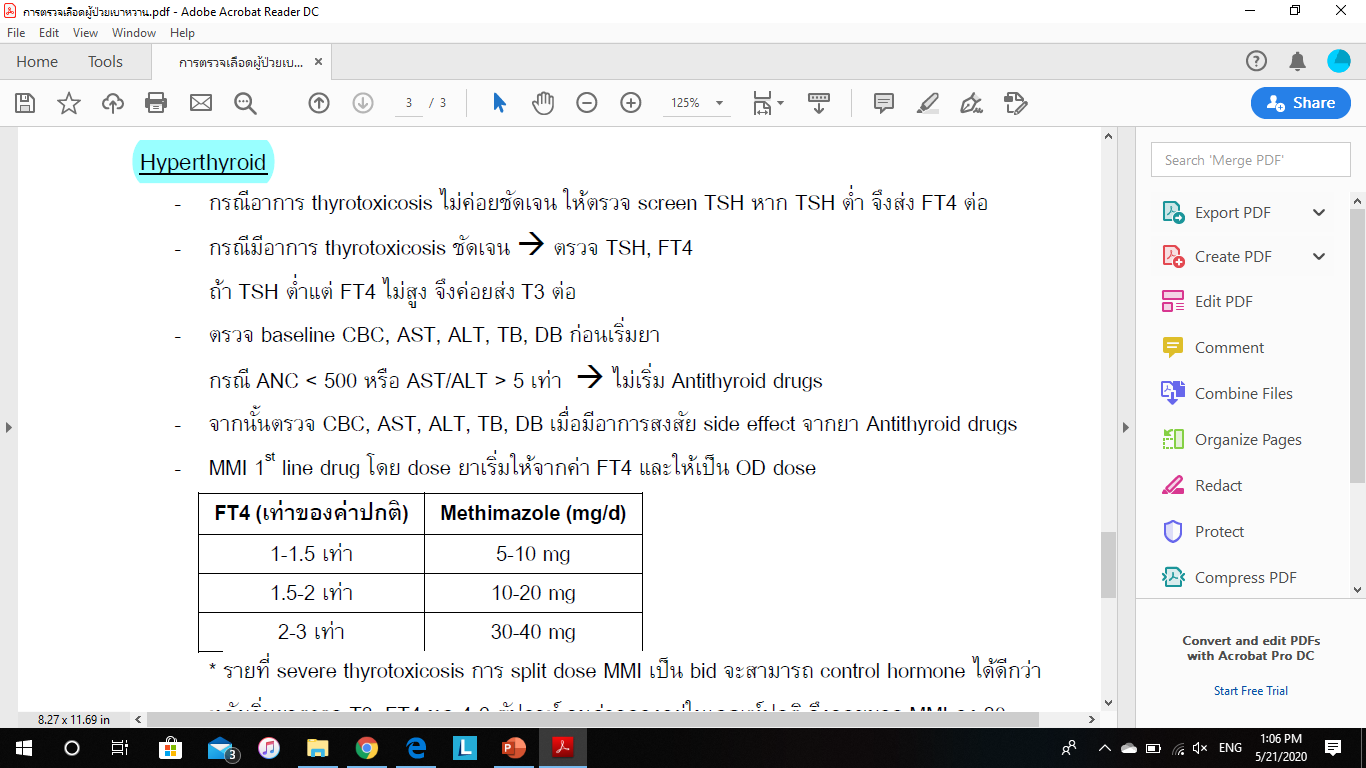 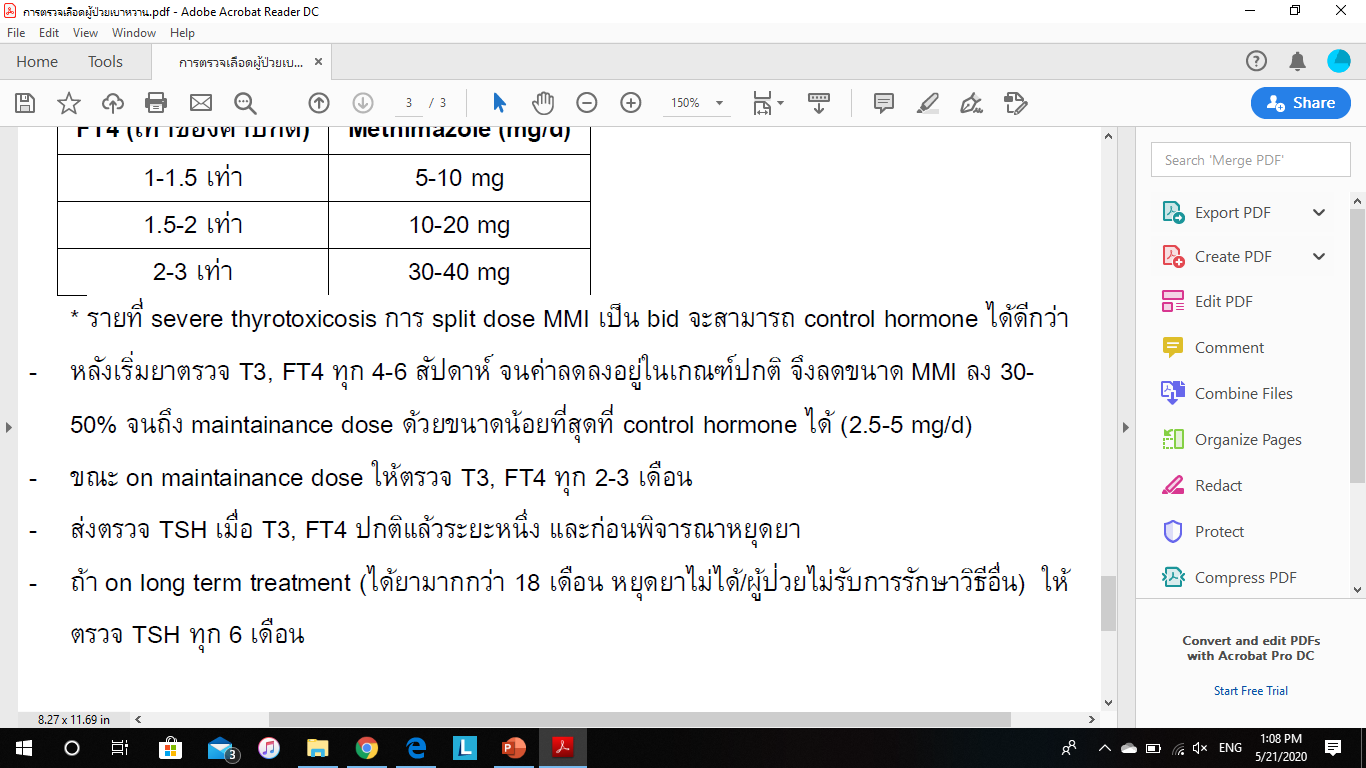 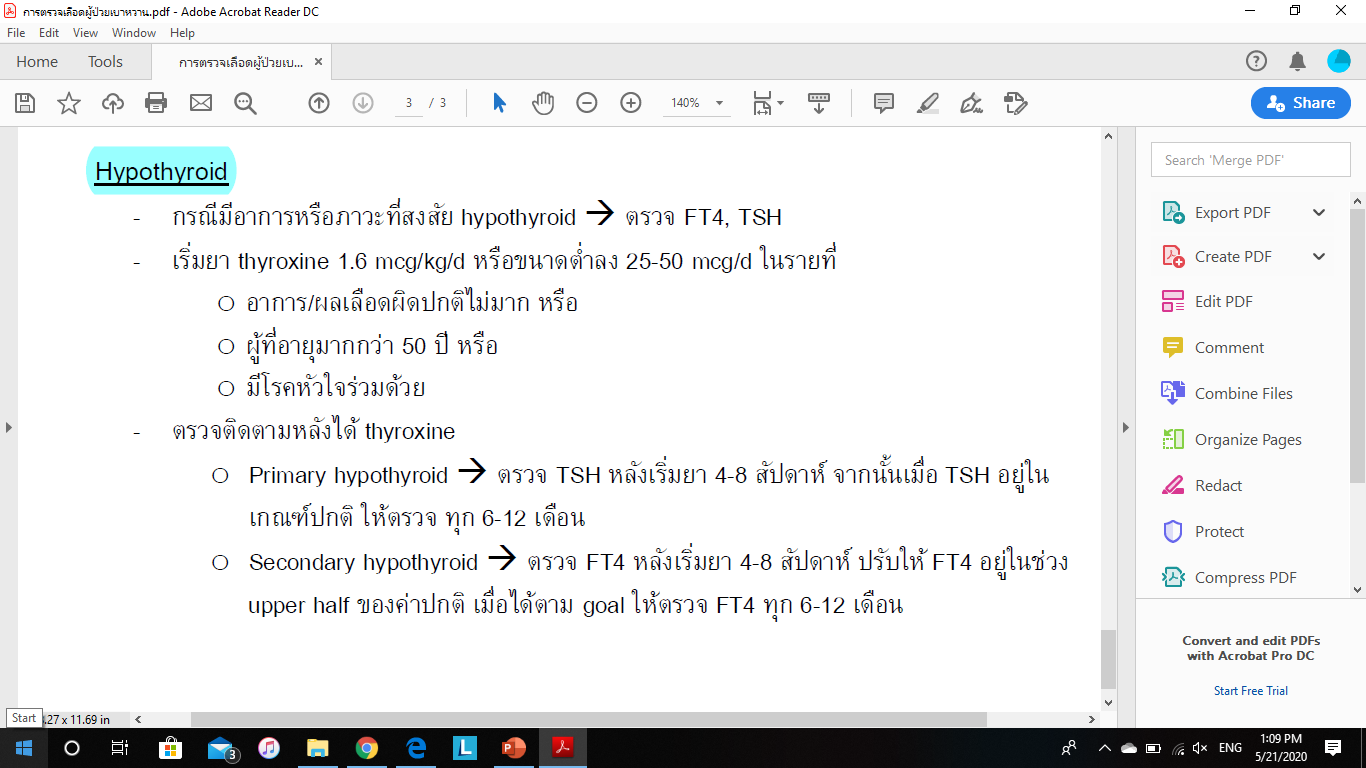 AF and Thyrotoxicosis
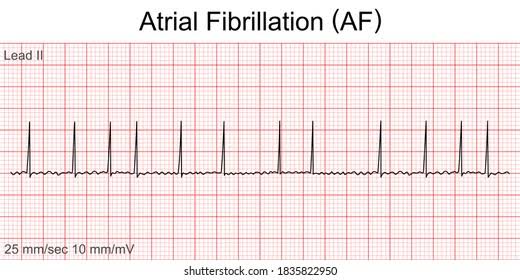 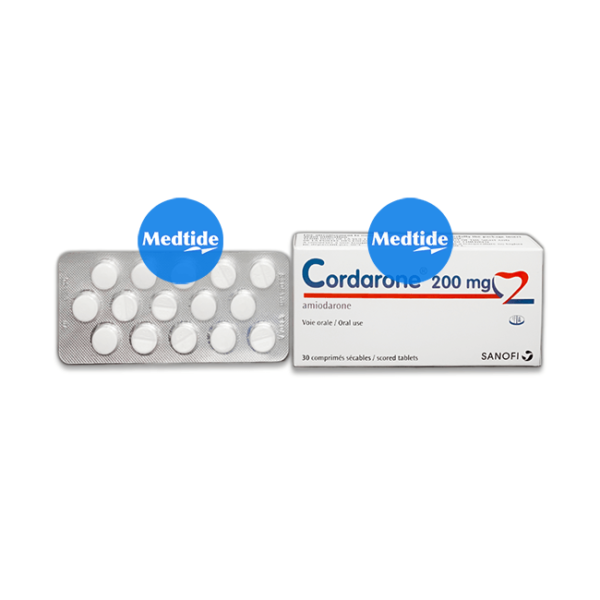 AF
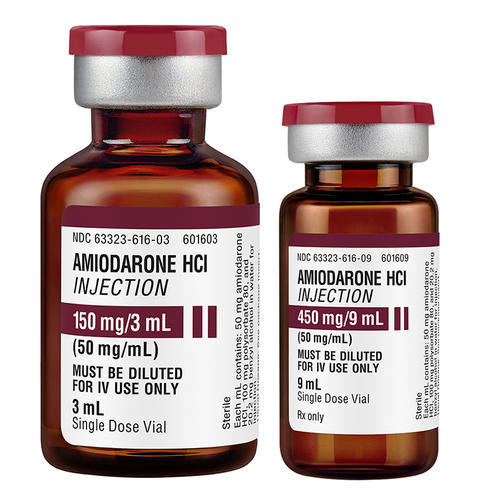 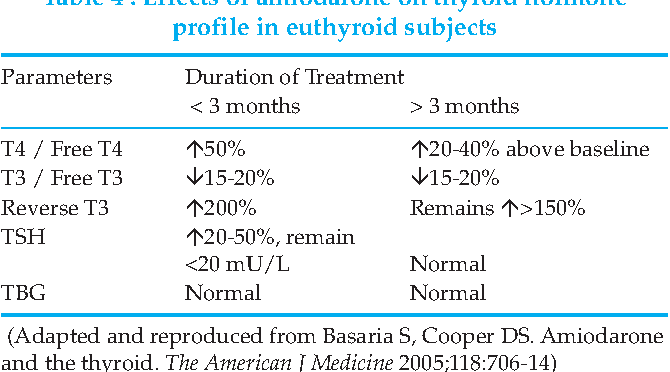 *ควรตรวจ thyroid function test (fT4, fT3, TSH ก่อนเริ่มยา amiodarone ใน 1st Dx AF ทุกราย)
Thyroid storm; diagnosis
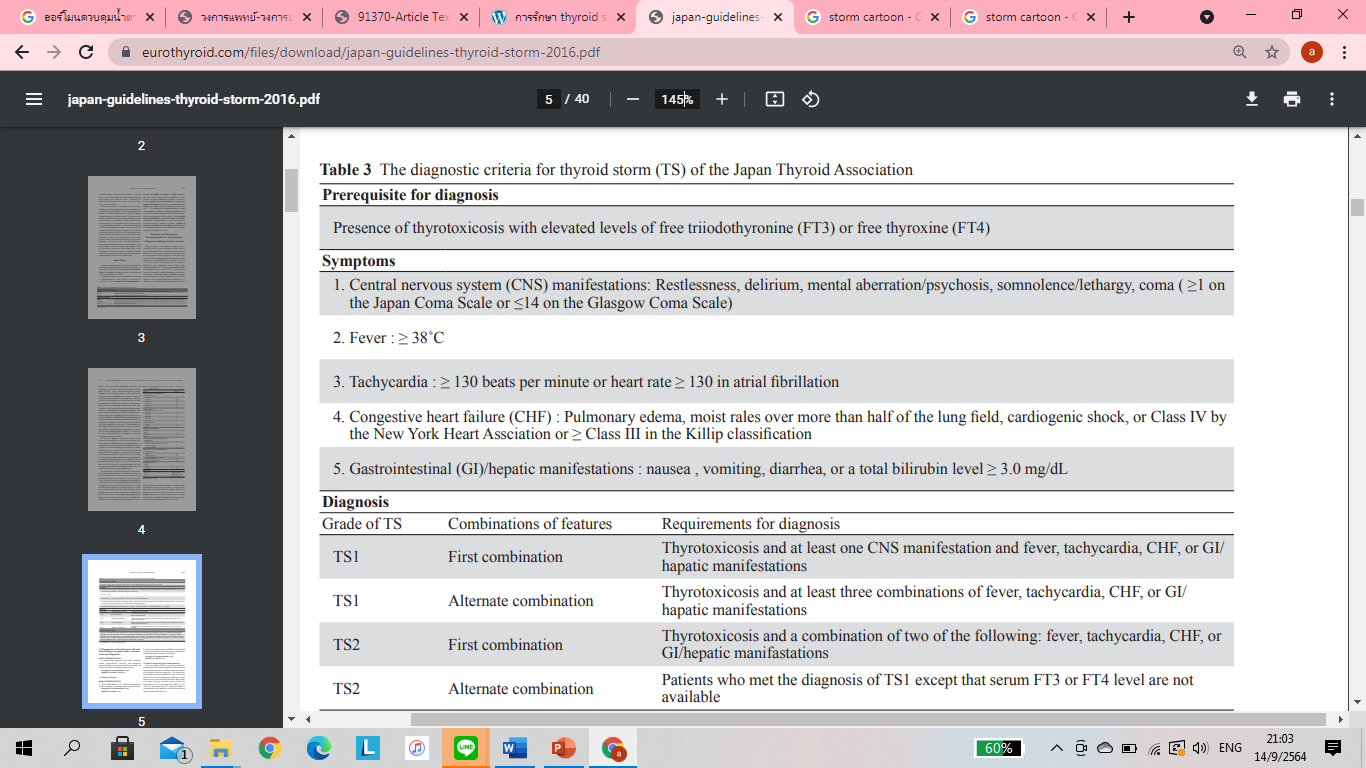 FT3 or FT4 สูง
อาการในระบบ CNS ผิดปกติ (GCS≤14)***
ไข้ ≥ 38 c
HR ≥ 130
CHF
อาการระบบ GI
Definite 
Diagnosis
Suspected 
Diagnosis
The JTA and JES Taskforce Committee for the establishment of diagnostic criteria and nationwide surveys for thyroid storm
Thyroid storm; treatment
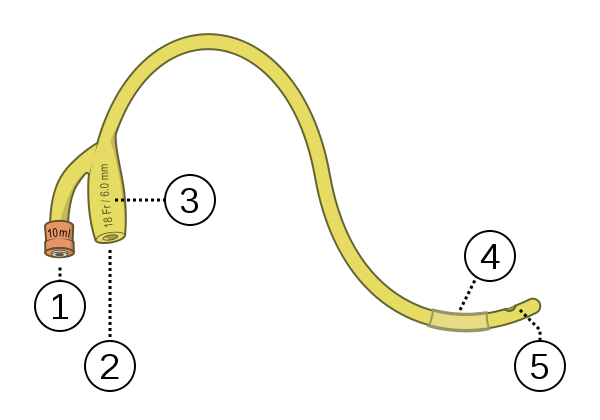 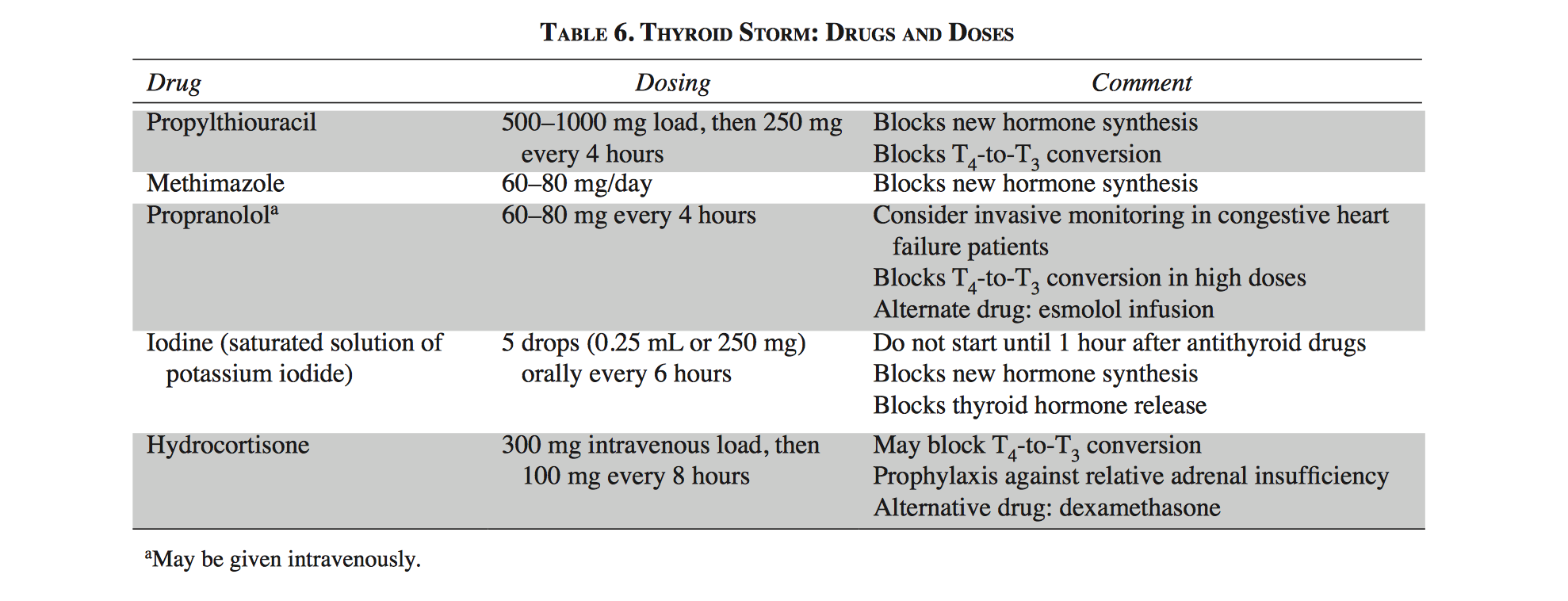 กรณี NPO
สามารถให้ทาง rectal route ได้ โดยการสวนเก็บ ทำได้โดยให้ PTU(50) 12 tab = 600 mg ละลายใน sterile water 90 ml ทำ retension enema โดยใส่สาย foley เข้า rectum แล้วใส่สารละลาย PTU ดังกล่าวเข้าไป (25) แล้ว blow balloon (14) คาไว้ 
หลังจากนั้นใช้ PTU 200-250 mg สวน retension แบบเดิมทุก4 ชั่วโมง
2016 American Thyroid Association Guidelines for Diagnosis and Management of Hyperthyroidism
Adrenal insufficiency
ยาสเตียรอยด์มีผลต่อการตรวจวัด cortisol, ACTH ดังนั้นควรหยุดยา
Dexamethasone ~ 5 วัน
Prednisolone ~ 3 วัน
Hydrocortisone ~ 1 วัน
ก่อนทำการตรวจเลือด
การตรวจทางฮอร์โมนเพื่อวินิจฉัย 
Plasma cortisol 
เวลา 8.00 น.  ค่าต่ำกว่า 3 ไมโครกรัม/ดล. 
ขณะมีภาวะ shock หรือมีไข้ 			            ค่าต่ำกว่า 18 ไมโครกรัม/ดล. 
ACTH 
หากค่า ACTH ต่ำจะบ่งชี้ว่ามีความผิดปกติที่ต่อมใต้สมอง
หาก ACTH มีค่าสูงมากจะบ่งชี้ว่ามีความผิดปกติที่ต่อมหมวกไต
ลงเวลาที่สั่งเจาะเลือด 
v/s ขณะนั้น รวมถึงขนาดยา vasopressor ที่ได้
เวลาที่เริ่มให้ยา hydrocortisone, dexamethasone เพราะ BP จะดีขึ้นใน 2-6 ชม. หลังได้ยา